Inserción de la economía chilena en el orden capitalista del siglo XIX.
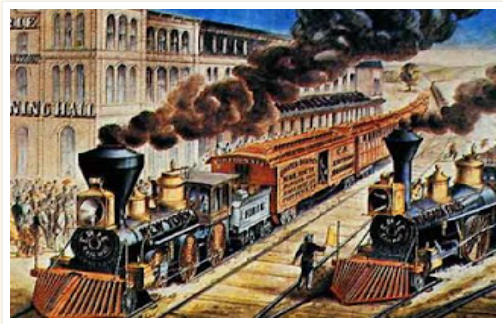 CLASE 08
APRENDIZAJES ESPERADOS
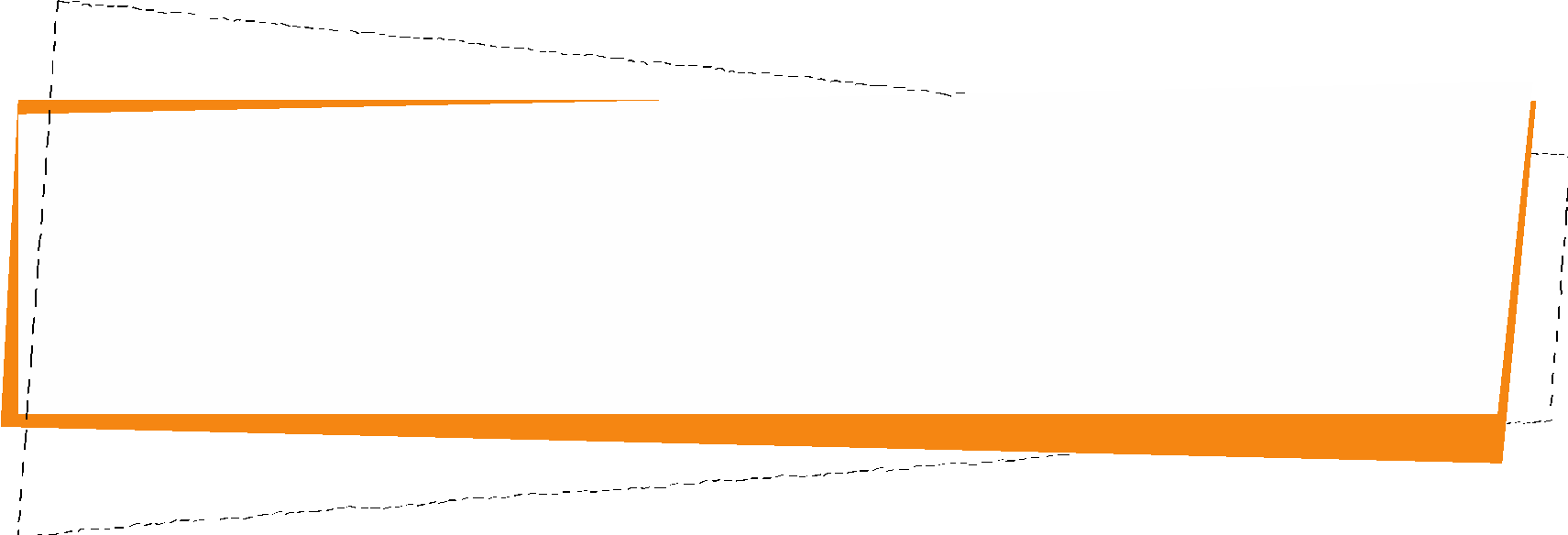 Comprender la inserción de Chile en el orden capitalista mundial a través de los ciclos de crecimiento económico del siglo XIX. 

Analizar las consecuencias sociales y tecnológicas de los cambios producidos en la economía nacional.
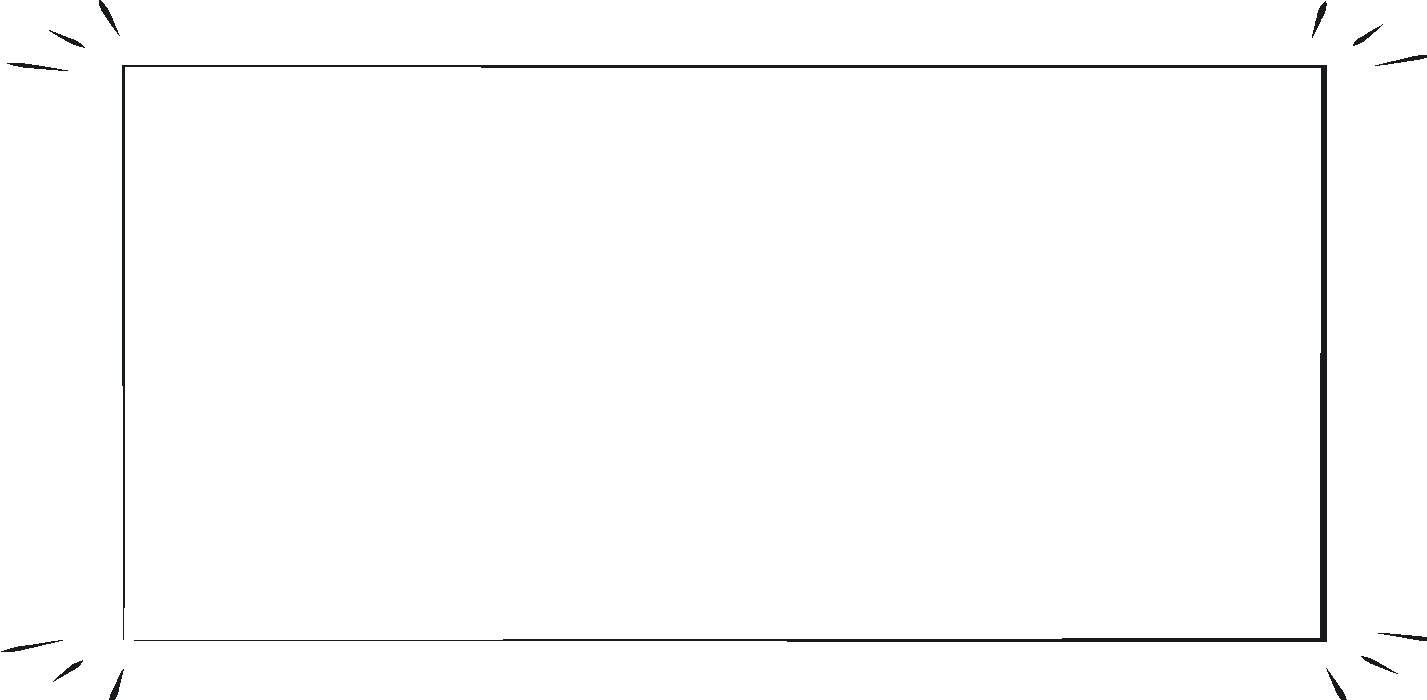 Material de apoyo
Cuadernillo de Síntesis de Contenidos de Historia y Ciencias Sociales, página 6.

Guía: Inserción de la economía chilena en el orden capitalista del siglo XIX.
CONTENIDOS
Ruta de Aprendizaje
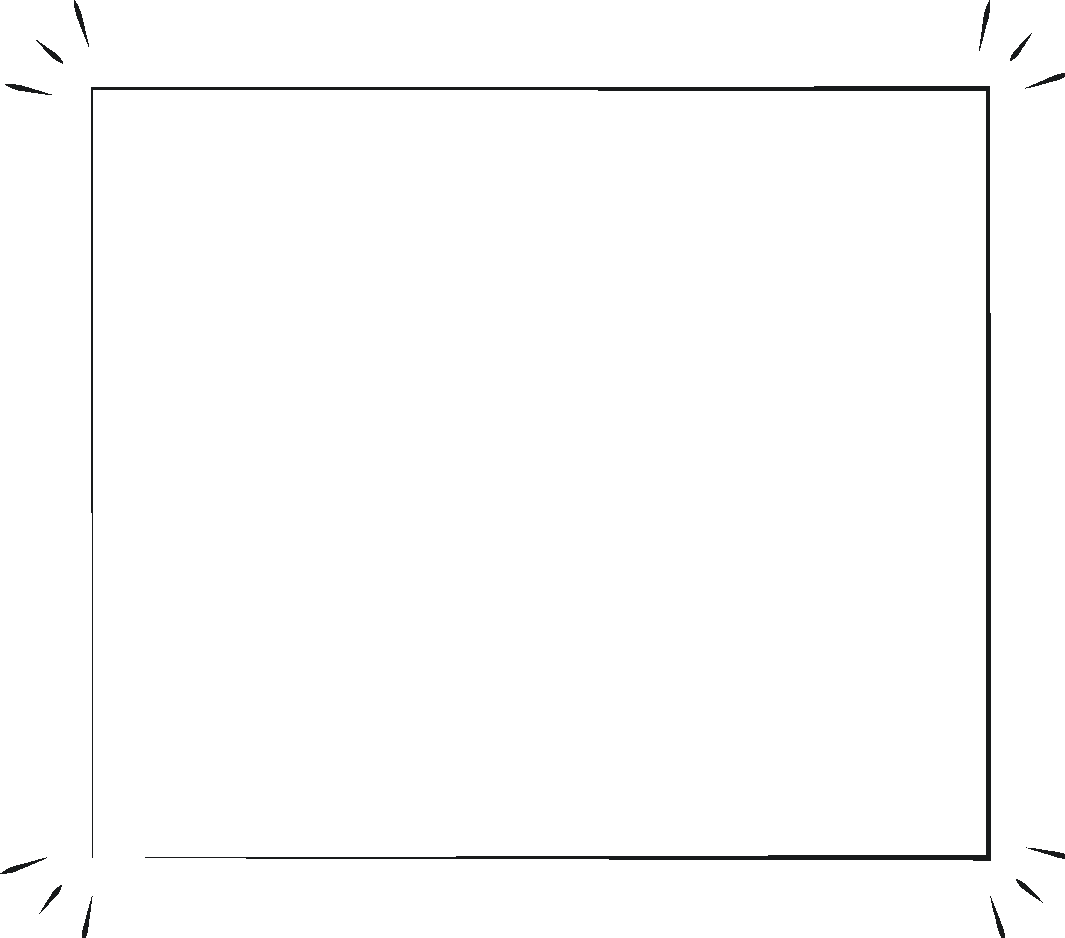 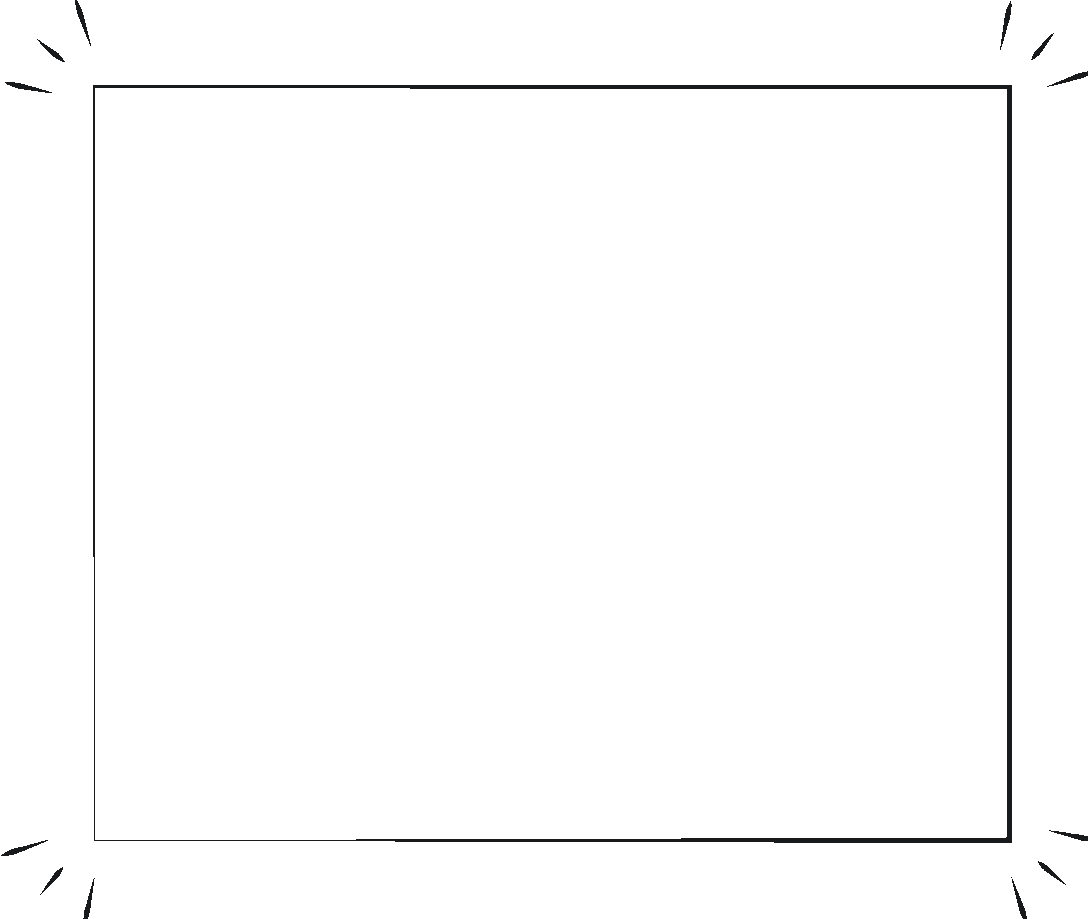 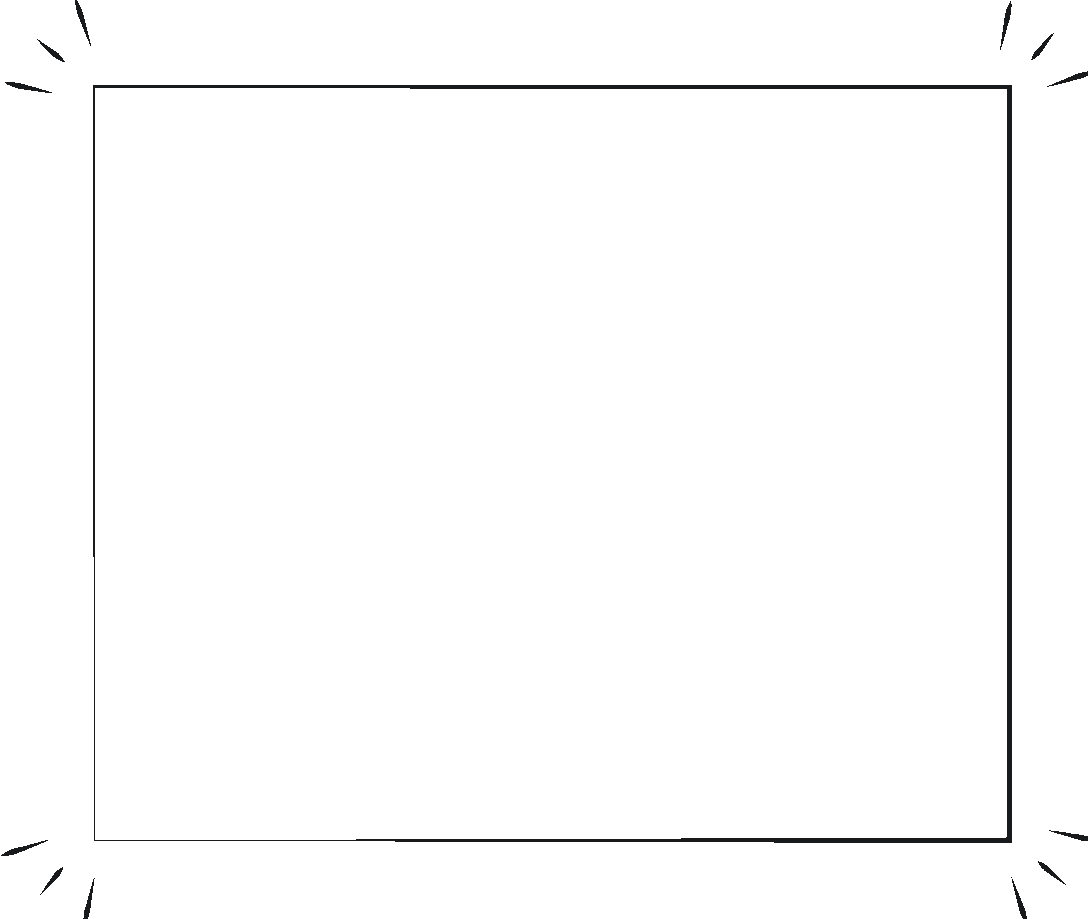 Clase 7:
Conformación del territorio chileno y dinámicas geográficas.
Clase 8:
Inserción de la economía chilena en el orden capitalista del siglo XIX.
Clase 6: Industrialización e Imperialismo europeo durante el siglo XIX.
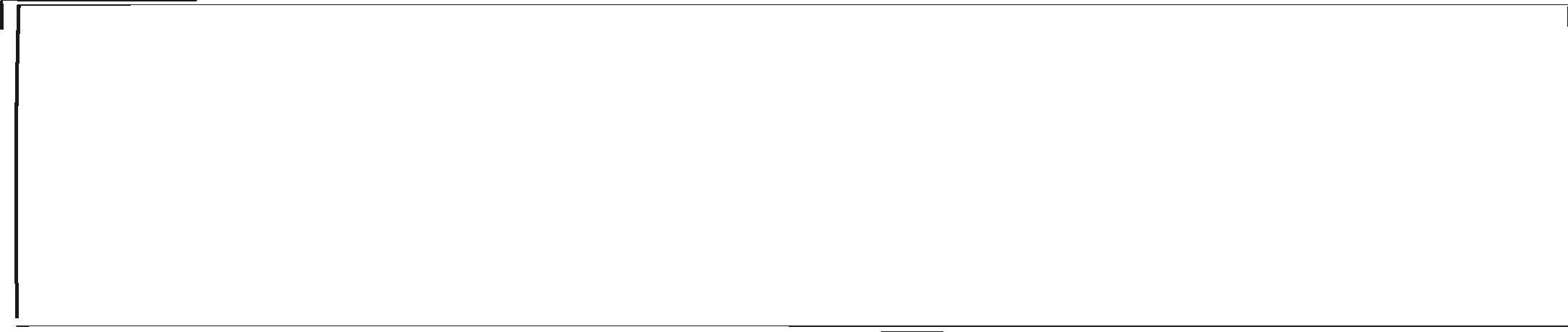 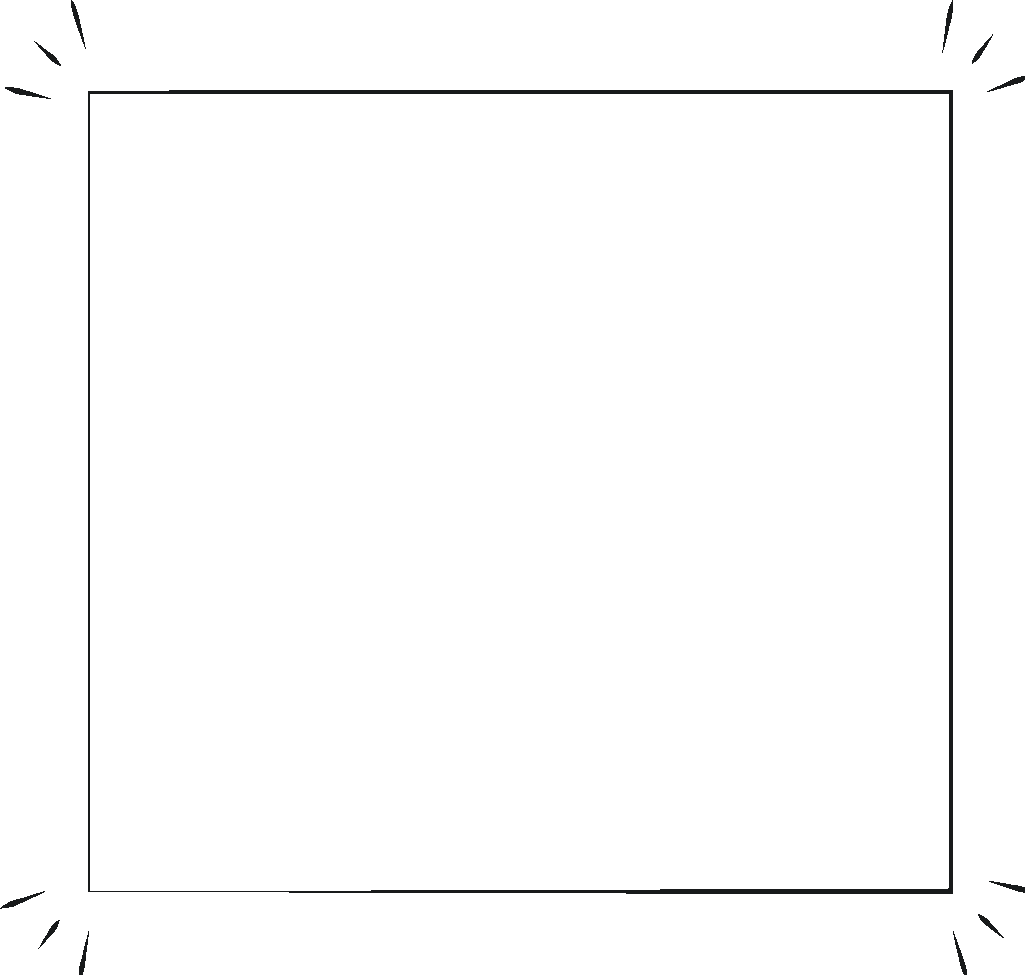 Clase 5:
Liberalismo y la consolidación de la idea de nación en Europa y América.
La expansión de la economía.
La inserción de Chile en la economía mundial. 
Consecuencias sociales de los cambios económicos.
1. La expansión de la economía
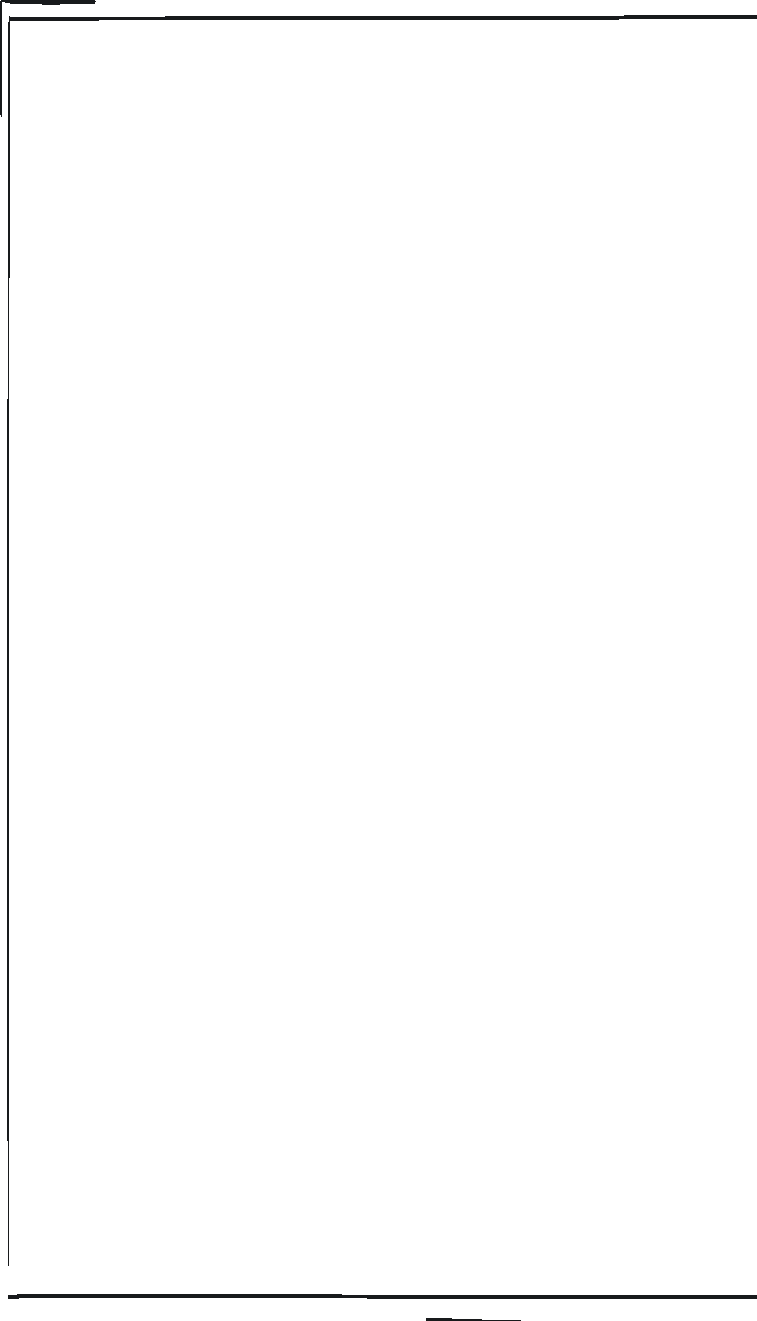 Son periodos en los que la economía de Chile experimentó un importante crecimiento, debido al aumento de la producción y el alza de las exportaciones e importaciones.

Estos ciclos estuvieron asociados, principalmente, a la expansión de la economía-mundo en el marco del desarrollo de la Revolución Industrial en Europa y Estados Unidos.
Ciclos de expansión económica
Inicio
Aumento de la demanda internacional de recursos naturales.
Inicio de un ciclo de crecimiento económico internacional.
Descubrimiento de  yacimientos mineros.
Término
Disminución de la demanda internacional de recursos naturales.
Fin de un ciclo de crecimiento económico internacional.
Agotamiento de los yacimientos mineros.
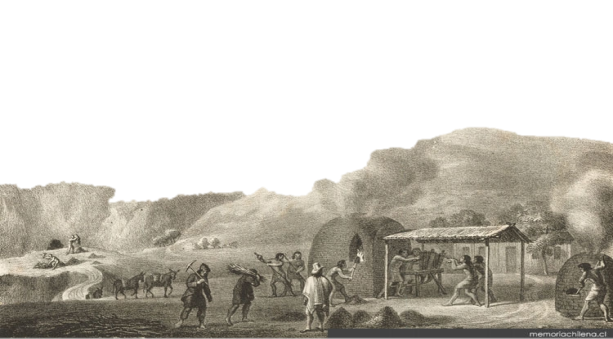 Fundición de cobre en 1824
En el siglo XXI, ¿qué factores determinan el crecimiento económico de Chile?
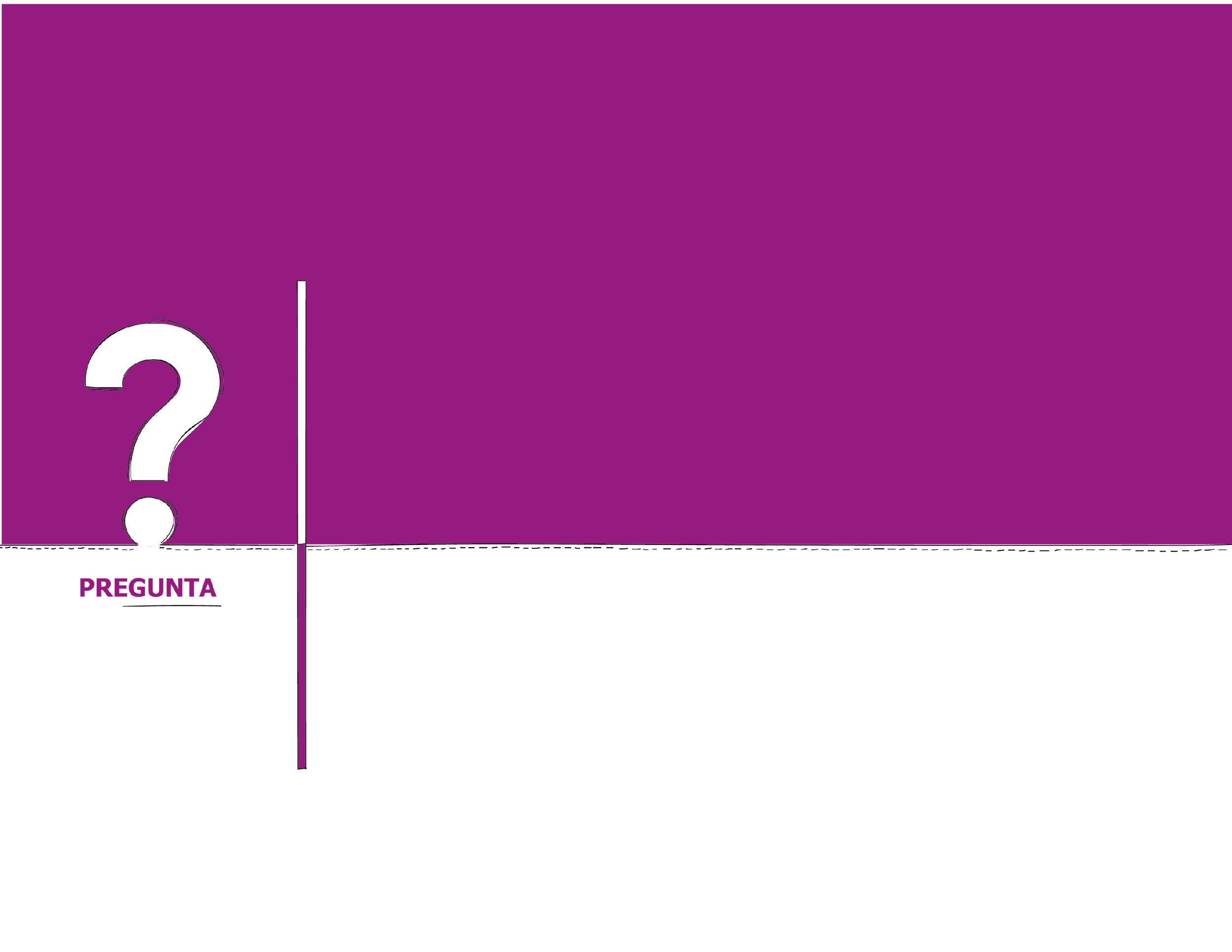 En el siglo XIX, la economía nacional desarrolló ciclos de crecimiento generados tanto por factores internos como externos. Dichas etapas de expansión se caracterizaron, mayormente, por la explotación de recursos mineros, además

del fortalecimiento del sector agroindustrial.
de la intervención estatal en el sector industrial
de la aplicación de principios de libre comercio.
del subsidio estatal al comercio exterior.
de la integración aduanera con mercados sudamericanos.
1
ALTERNATIVA 
CORRECTA
C
HABILIDAD:
COMPRENDER
1. La expansión de la economía
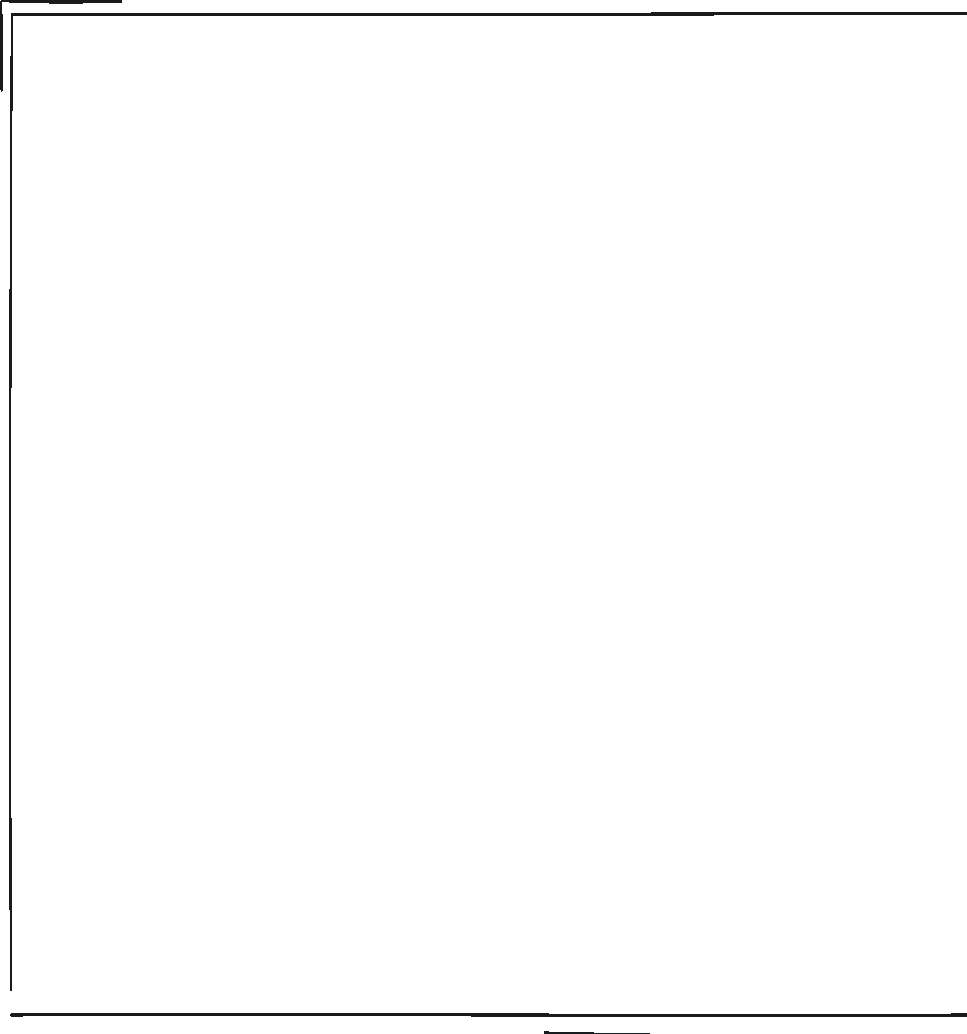 Influencia del librecambismo como doctrina económica.
Nuevos yacimientos mineros: Caracoles (plata) y nuevas fundiciones de cobre.
Expansión del ferrocarril y crecimiento industrial.
Inicios de la explotación de salitre en el Norte por capitales chilenos.
Desarrollo de obras públicas y urbanización.
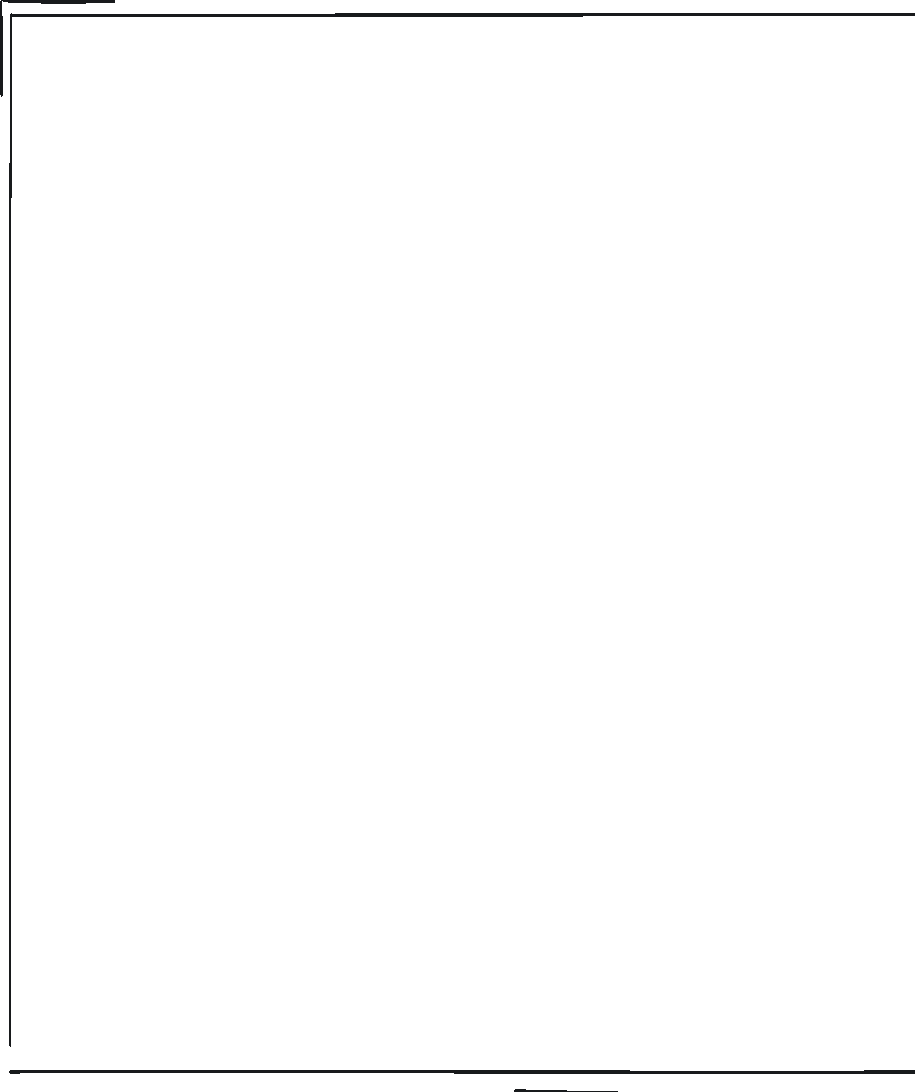 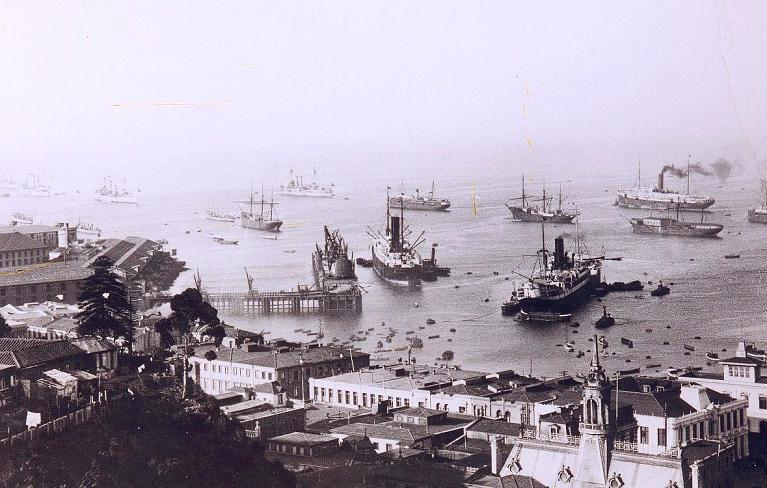 Demanda de trigo a causa de la “fiebre del oro” en California y Australia.
Descubrimiento de yacimientos mineros: Chañarcillo (plata), Lota (carbón), Tamaya (cobre).
Hegemonía de Valparaíso como puerto obligatorio en el Pacífico Sur.
Reestructuración financiera e impulso comercial tras reformas del ministro de Hacienda Manuel Rengifo.
Aumento de la demanda internacional de materias primas
Los ciclos económicos de la economía nacional
1860-1878
Valparaíso a mediados del siglo XIX
1830-1857
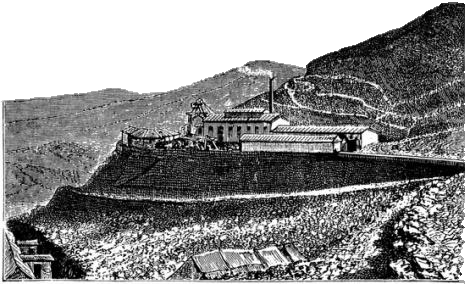 Mineral 
de Chañarcillo
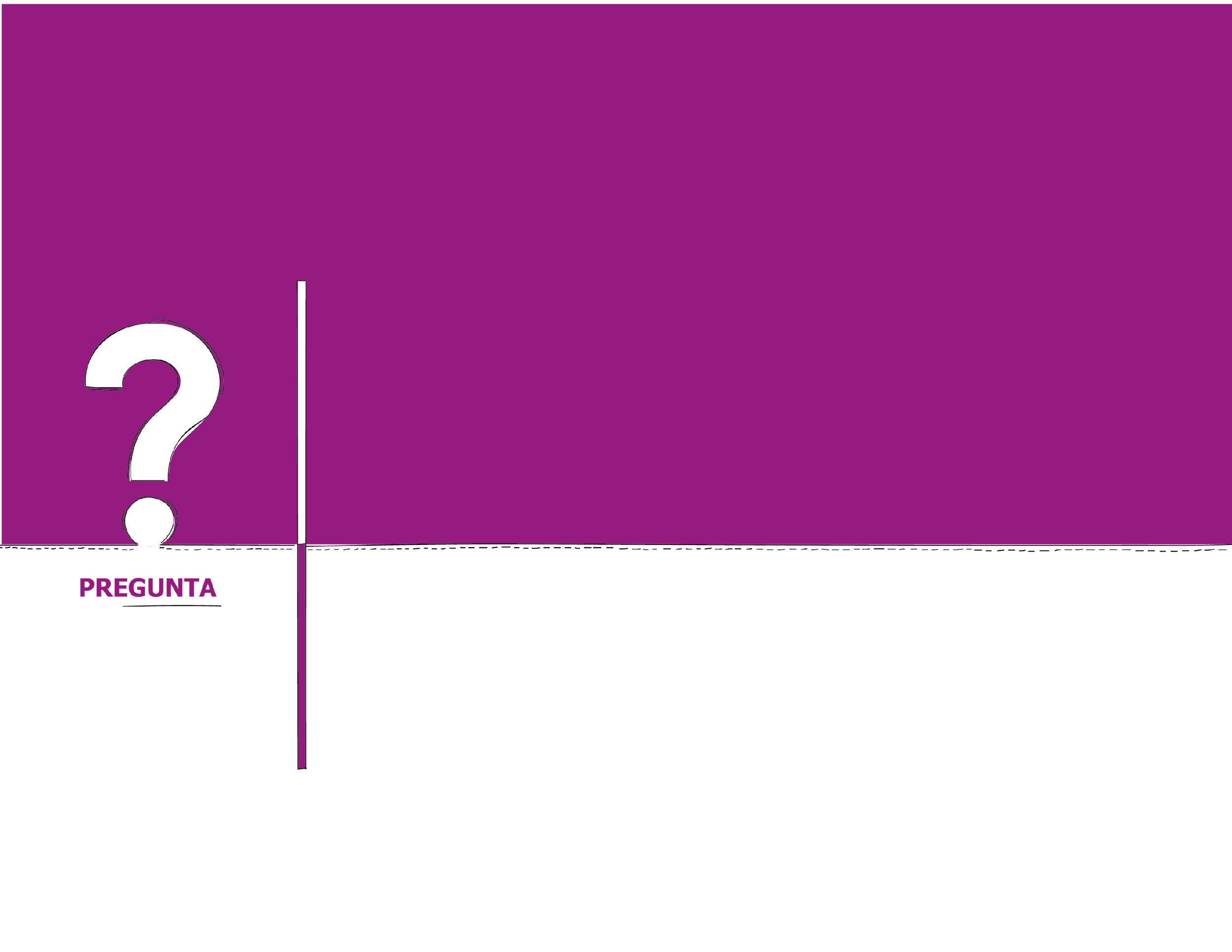 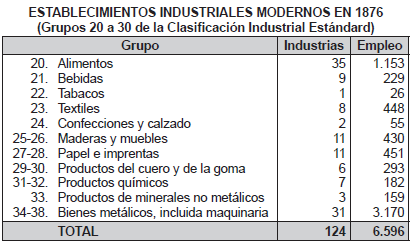 De acuerdo con el análisis y observación de la tabla adjunta, ¿cuál de las siguientes opciones sintetiza correctamente lo reflejado en ella?
Las industrias textiles y de calzado aportaban la mayor parte de la mano de obra en 1876.
A mediados de 1870 se observa un crecimiento industrial importante en el rubro de los alimentos y de las maquinarias pesadas. 
Los rubros de la madera y del papel presentan, comparativamente, la mayor cantidad de industrias. 
El empleo se distribuía equitativamente entre todos los rubros industriales en la década de 1870. 
La población empleada en el área de los productos del cuero era inferior a la de la industria química.
8
ALTERNATIVA 
CORRECTA
B
HABILIDAD:
ASE
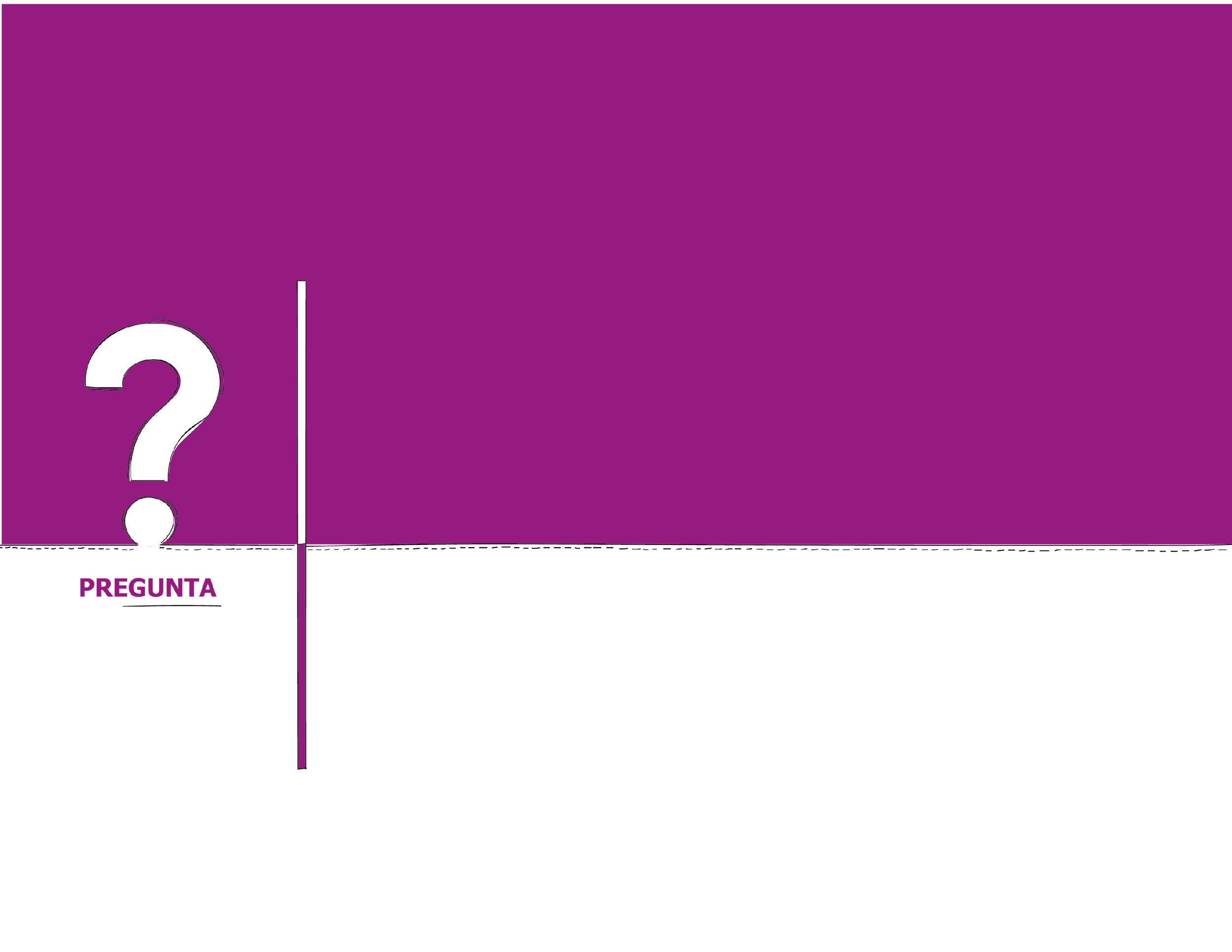 La inserción de Chile en la economía mundial durante el siglo XIX marca el inicio de periodos  de expansión y recesión productiva. En este contexto, el ciclo de crecimiento económico de la primera mitad del mencionado siglo se caracterizó por el aumento de las exportaciones mineras de plata y



A)	el alza en la producción de trigo.
B)	la baja en el precio internacional del cobre.
C)	el descenso de la demanda de salitre.
D)	la escasez de dólares en el mercado local.
E)	el fin del cobro de impuestos aduaneros.
11
ALTERNATIVA 
CORRECTA
A
HABILIDAD: 
COMPRENDER
2. La inserción de Chile en la economía mundial
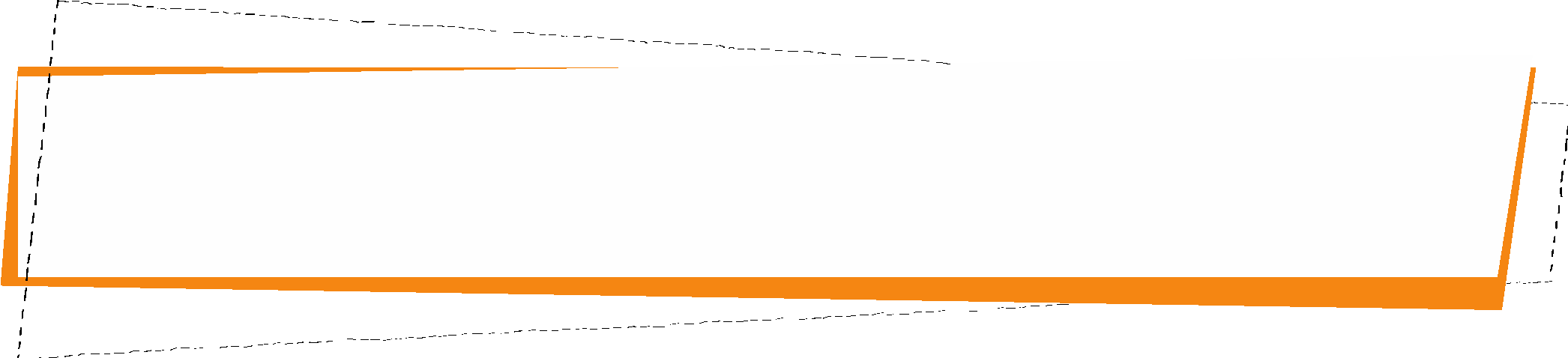 El impacto del librecambismo
Doctrina difundida por el liberalismo desde inicios del siglo XIX.
Se consolidó como el modelo de desarrollo de la economía chilena entre mediados del siglo XIX y las primeras décadas del siglo XX. 
Pensamiento dominante entre el empresariado y los sectores liberales de la elite.
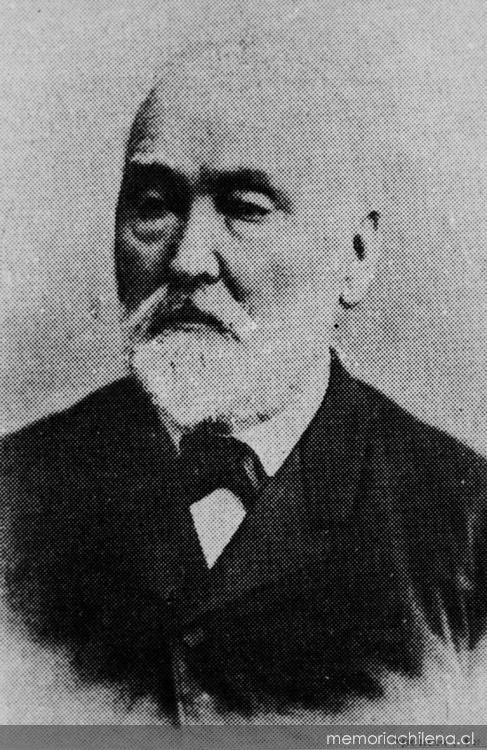 Características
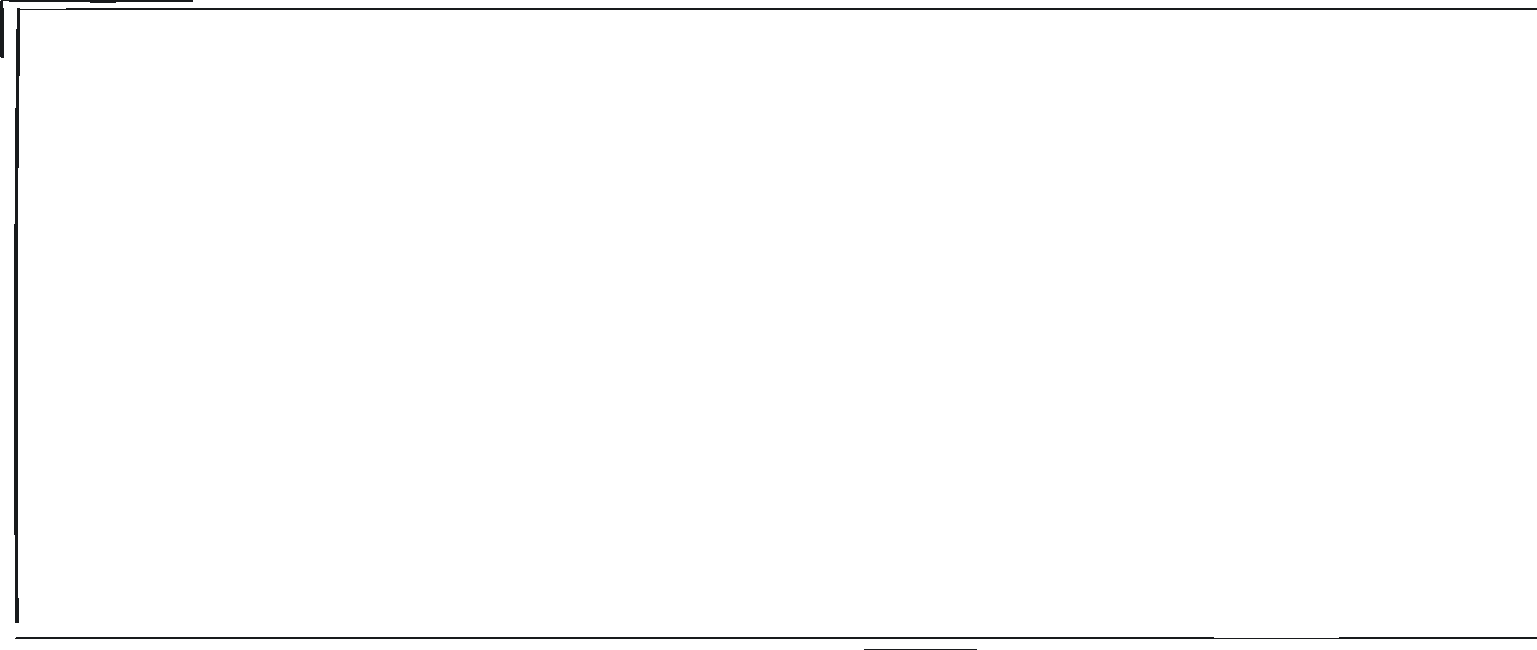 El principio de no intervención del Estado en la economía.
Defensa de la libertad de comercio. 
Críticas al proteccionismo.
Inserción en la economía capitalista a través del desarrollo del sector primario.
Reducción de impuestos a empresas y rebaja de aranceles para favorecer al comercio internacional.
Gustave Courcelle-Seneuil, economista francés que difundió el librecambismo en Chile
2. La inserción de Chile en la economía mundial
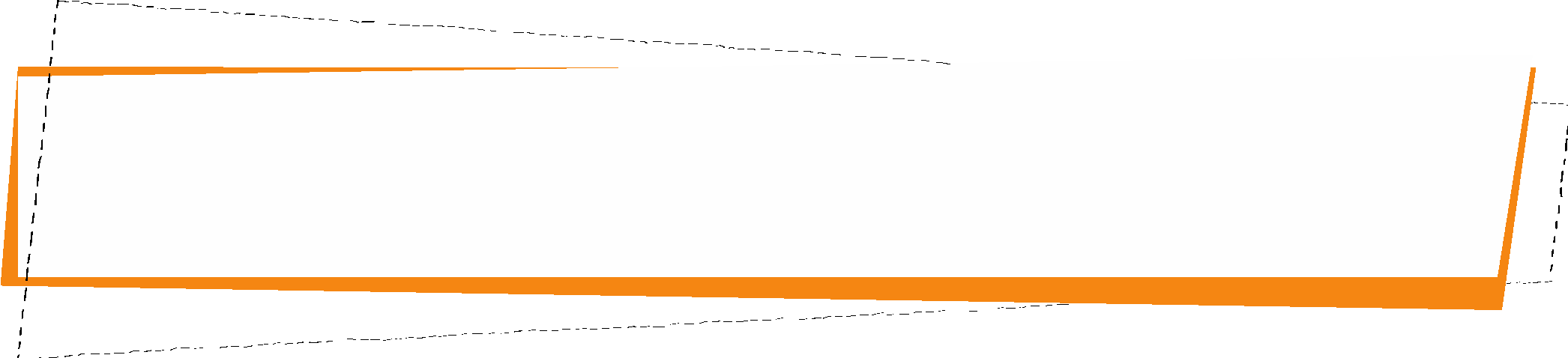 Origen: necesidad de inversión por parte de los  empresarios y el Estado.
Surgimiento de las primeras instituciones bancarias y de prácticas financieras modernas.
La ley de bancos de 1860 autorizó a estas instituciones a emitir billetes convertibles en oro.
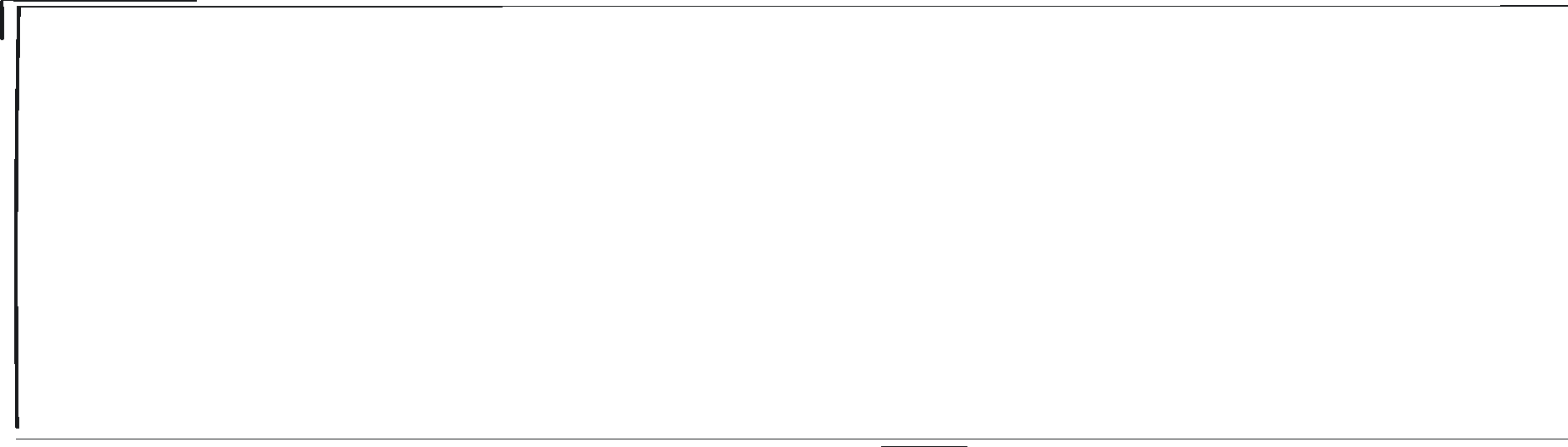 El impacto del librecambismo
Con la implementación de un modelo de desarrollo liberal, se fomentó la plena inserción de Chile en el circuito económico mundial.
El sistema financiero
Expansión
Contracción
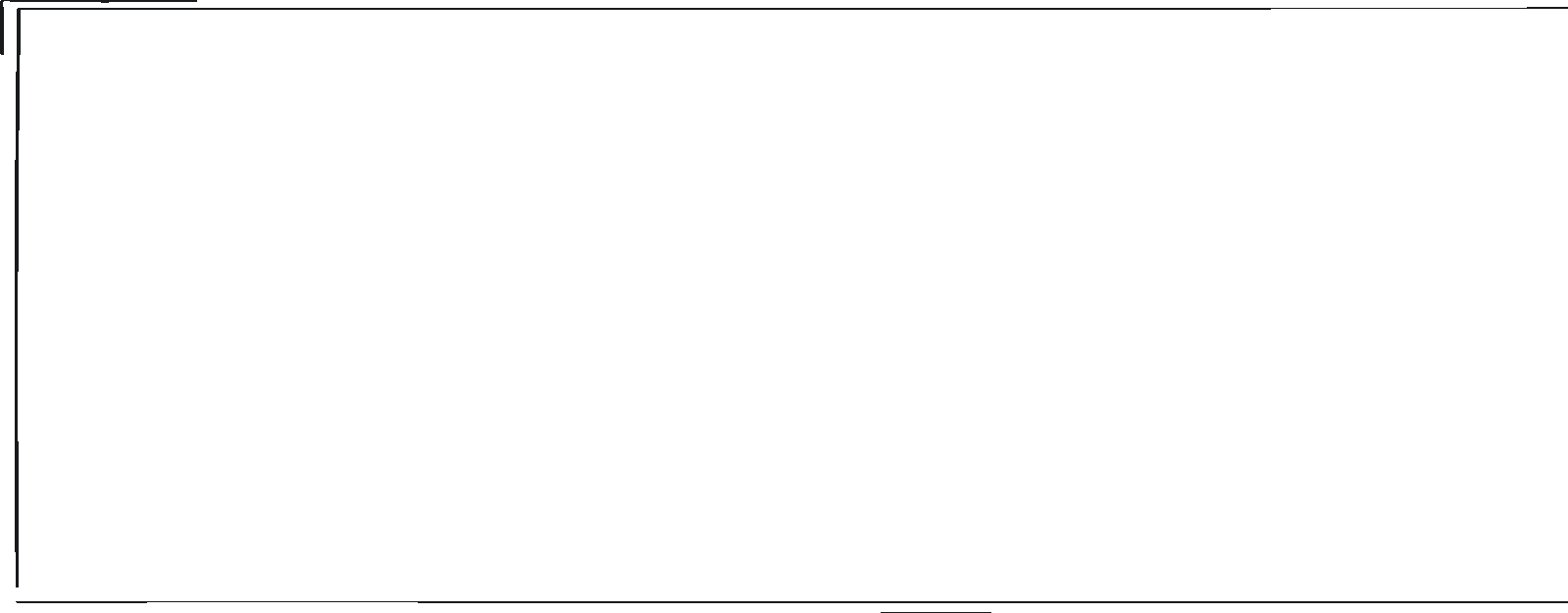 Exportación de materias primas: cobre, plata, carbón y trigo, entre otras.
Relaciones de dependencia con respecto a los ciclos económicos internacionales.
Integración comercial con los países en proceso de industrialización de la época: Inglaterra, Estados Unidos y parte de Europa.
¿Cómo afectan las crisis económicas a
la economía chilena?
Consecuencias
Ciclo económico
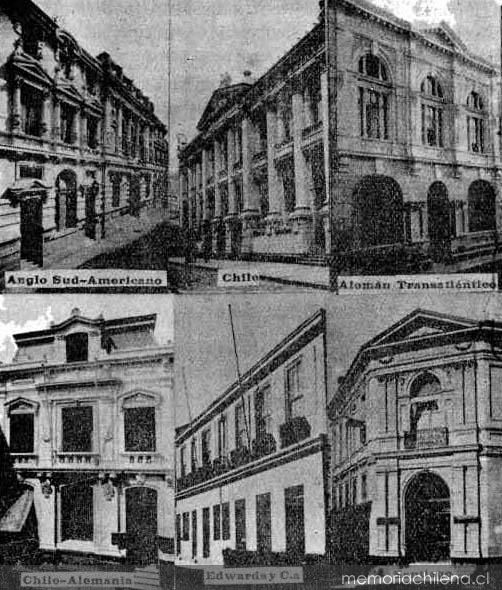 Bancos de Valparaíso
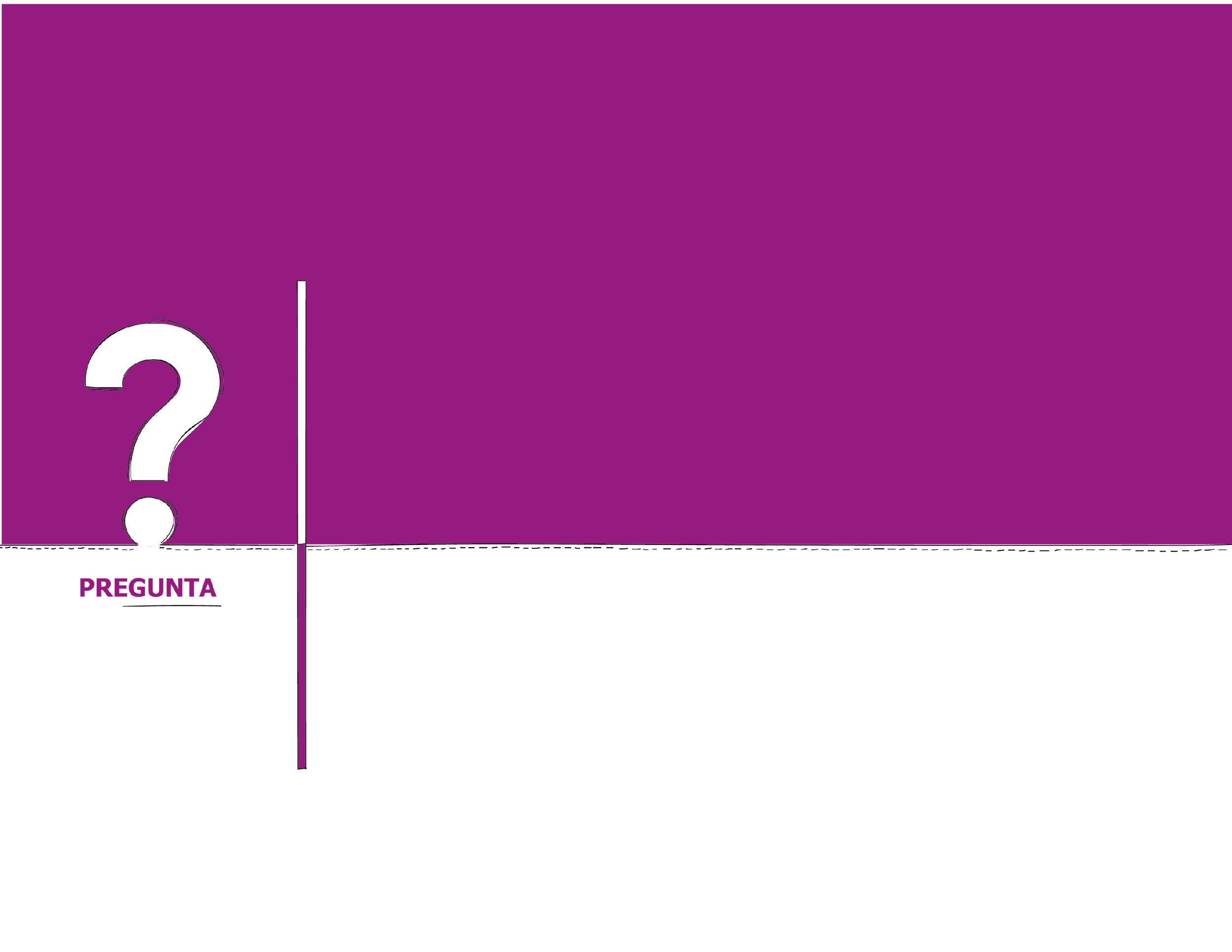 Para diversos historiadores, la dependencia ha sido un rasgo estructural en nuestra economía. Considerando el desenvolvimiento económico chileno en el siglo XIX, ¿qué aseveración(es) se fundamenta(n) este carácter dependiente? 

Las exportaciones estaban condicionadas por la dinámica de los mercados mundiales. 
Se explotaban materias primas demandadas por los centros económicos mundiales. 
Se firmaron tratados de libre comercio con las potencias europeas. 


Solo I 
Solo II 
Solo III 
Solo I y II 
Solo II y III
12
ALTERNATIVA 
CORRECTA
D
HABILIDAD:
ASE
3. Consecuencias sociales de los cambios económicos
Crecimiento del empresariado nacional enriquecido gracias a la industria y la banca: surgimiento de la oligarquía.
Importancia de los extranjeros en el comercio. 
Diversificación productiva de los sectores populares.
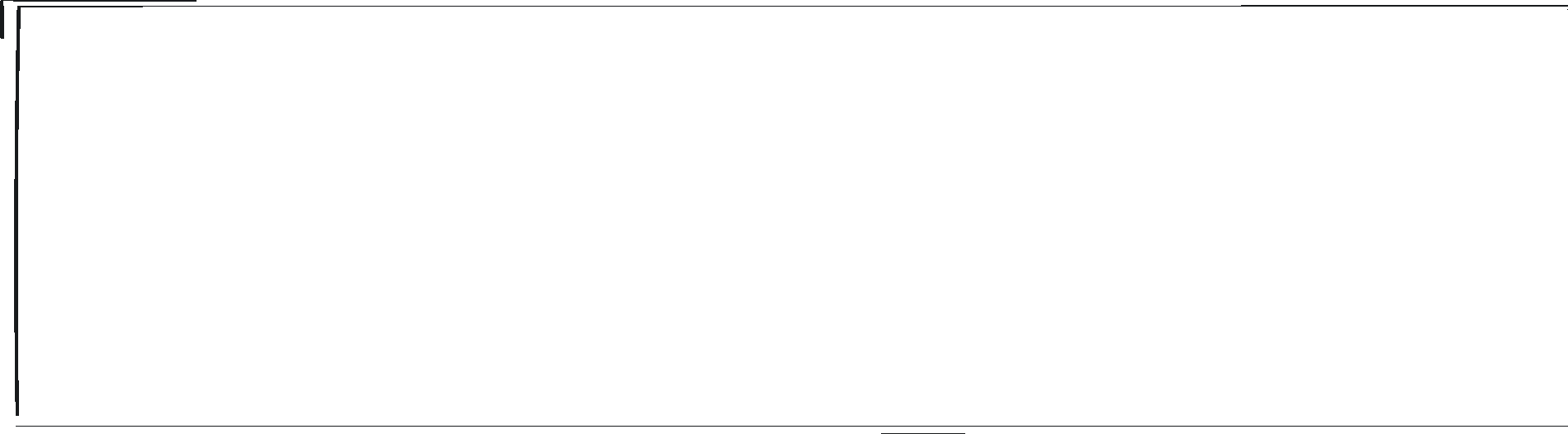 Caracterización general
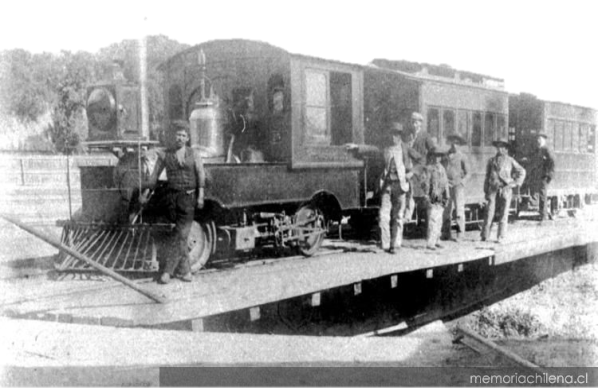 Cambios Sociales
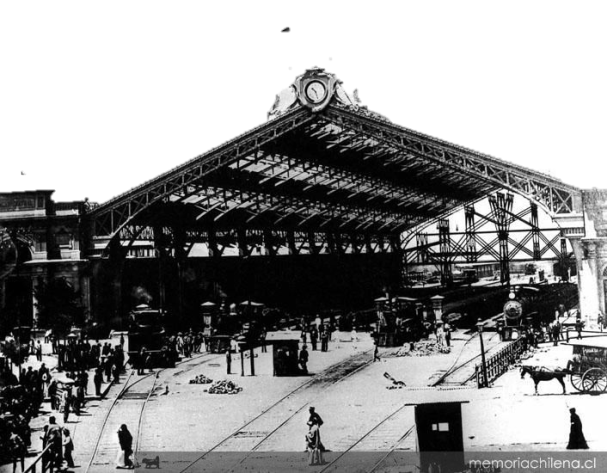 El ferrocarril Copiapó-Caldera
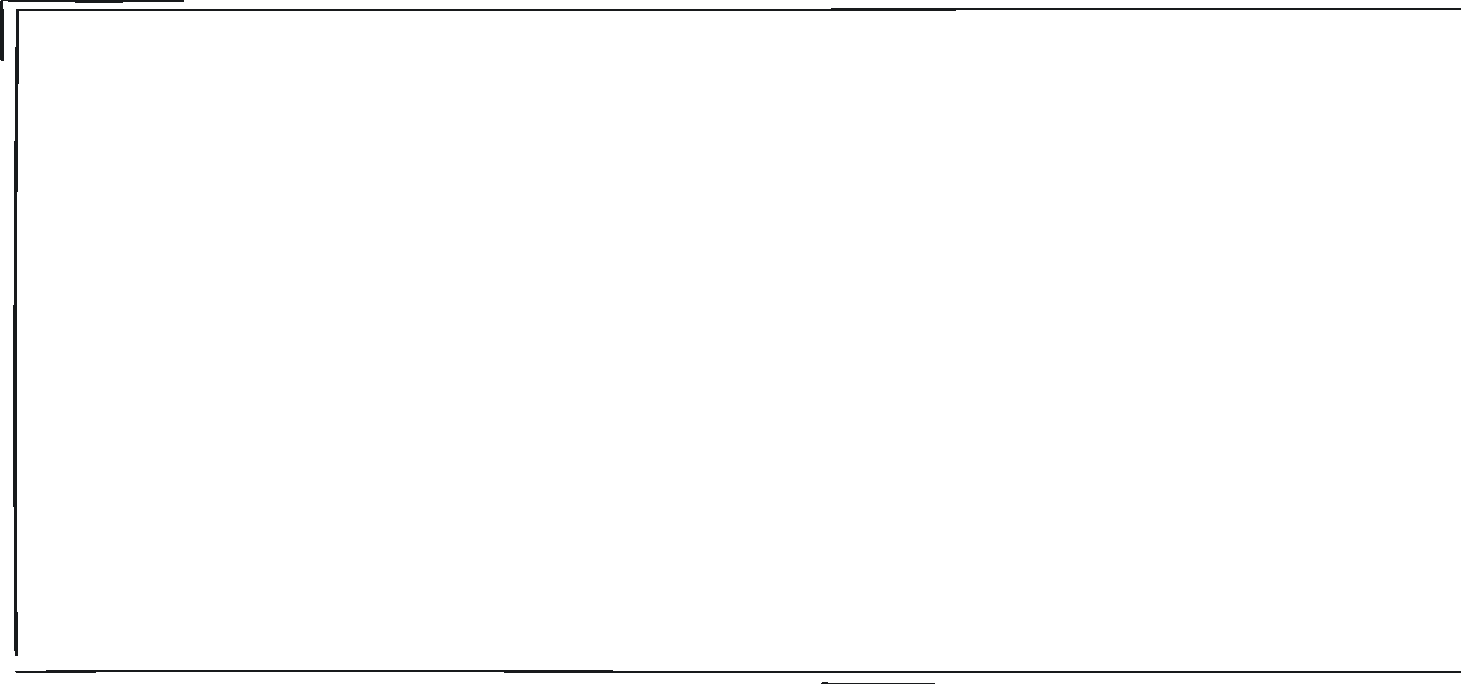 Crecimiento industrial y paulatina modernización tecnológica: uso de maquinarias modernas en la minería y la agricultura.
Construcción de obras públicas: extensión de líneas férreas en el Norte Chico y la Zona Central. 
Mejoramiento de la conectividad (caminos y puertos) y las comunicaciones (redes telegráficas).
Mejoramiento de la infraestructura urbana.
Consecuencias
La Estación Central, construida en 1897
En consecuencia, Chile inició la transición desde una economía tradicional o preindustrial a una industrial.
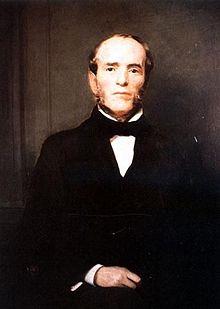 Matías Cousiño, empresario minero, banquero y terrateniente
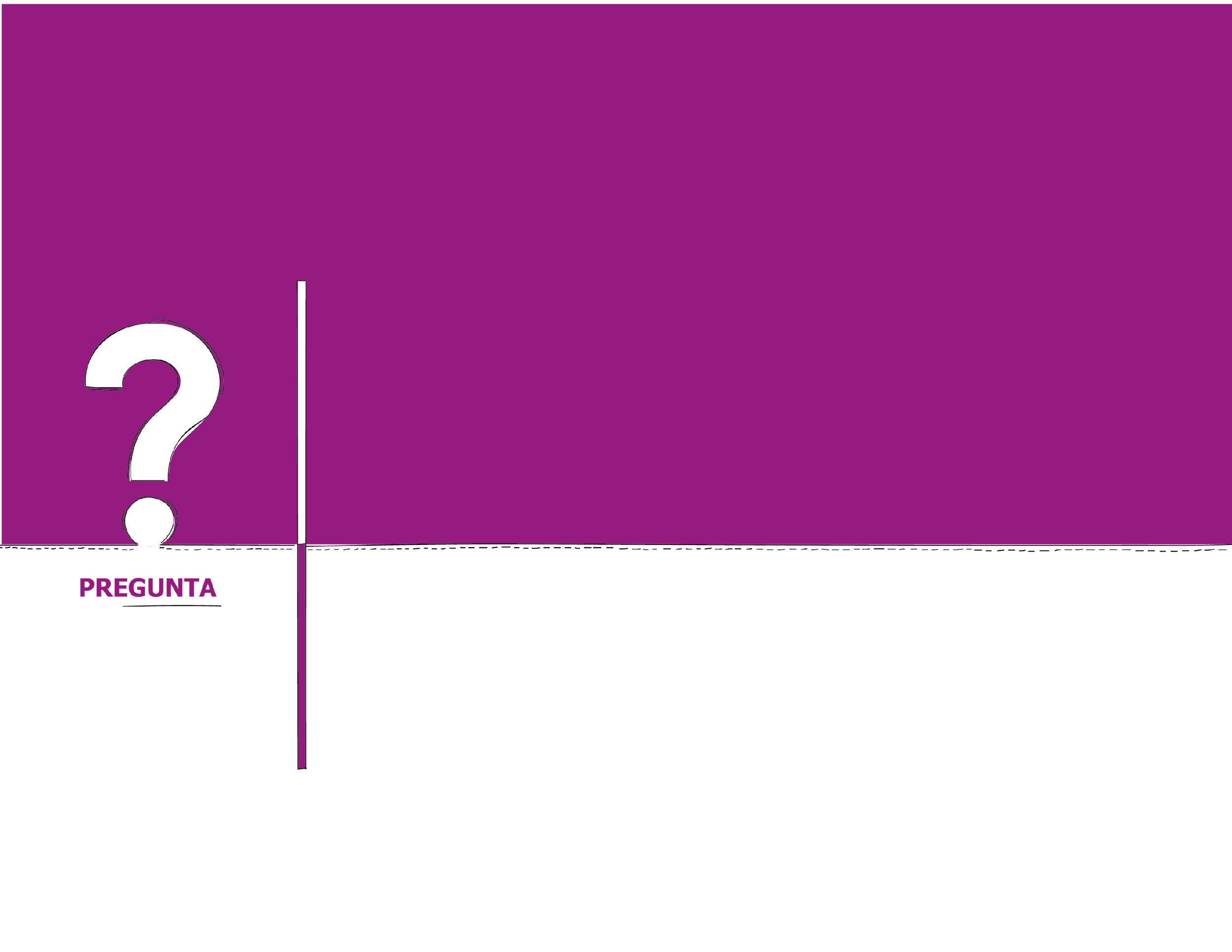 Con el desarrollo del modelo capitalista en Chile y su modernización económica desde mediados del siglo XIX, se pueden identificar consecuencias económicas, políticas y sociales. Con respecto a estas últimas, es correcto mencionar 



el progresivo aumento de la monetarización. 
la constante construcción de líneas férreas. 
las migraciones a los centros mineros y urbanos. 
la fuerte inversión en obras públicas. 
la diversificación de las exportaciones.
18
ALTERNATIVA 
CORRECTA
C
HABILIDAD:
COMPRENDER
SÍNTESIS DE LA CLASE
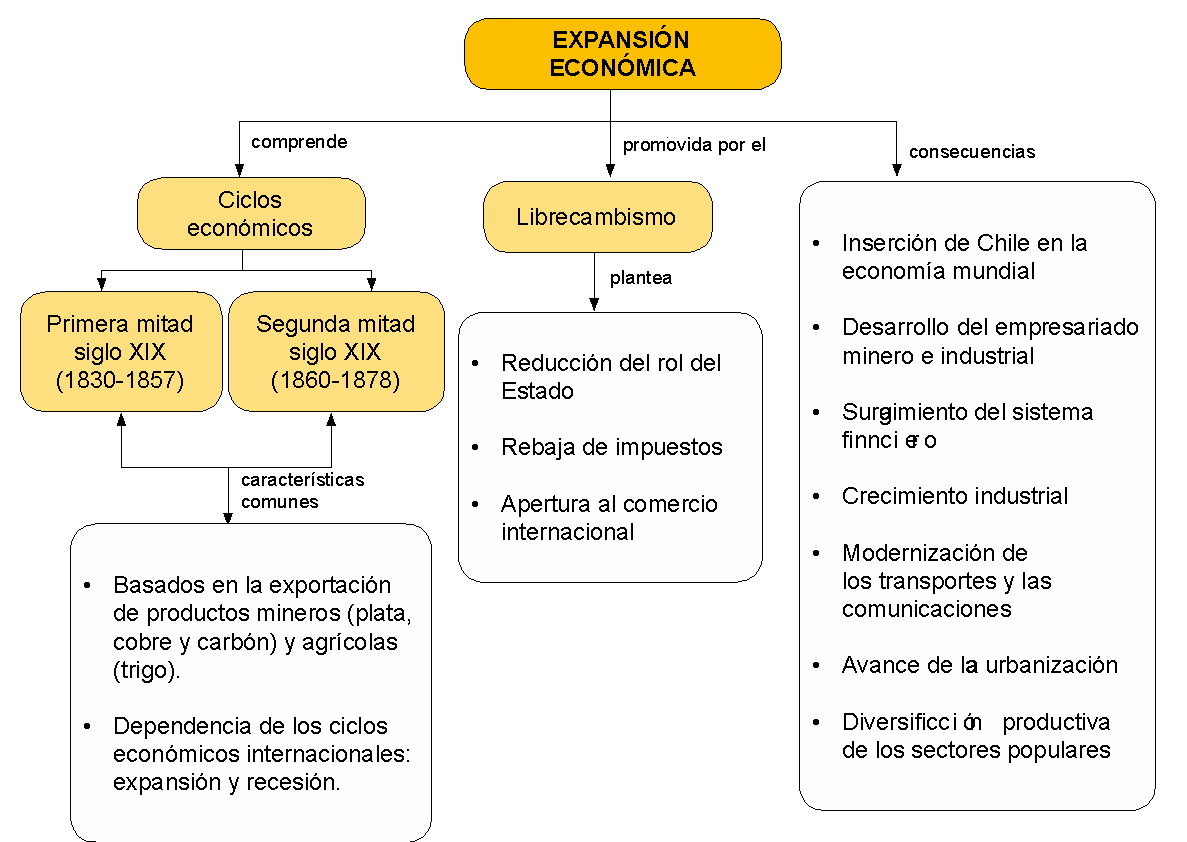 Surgimiento del sistema financiero
Diversificación productiva de los sectores populares
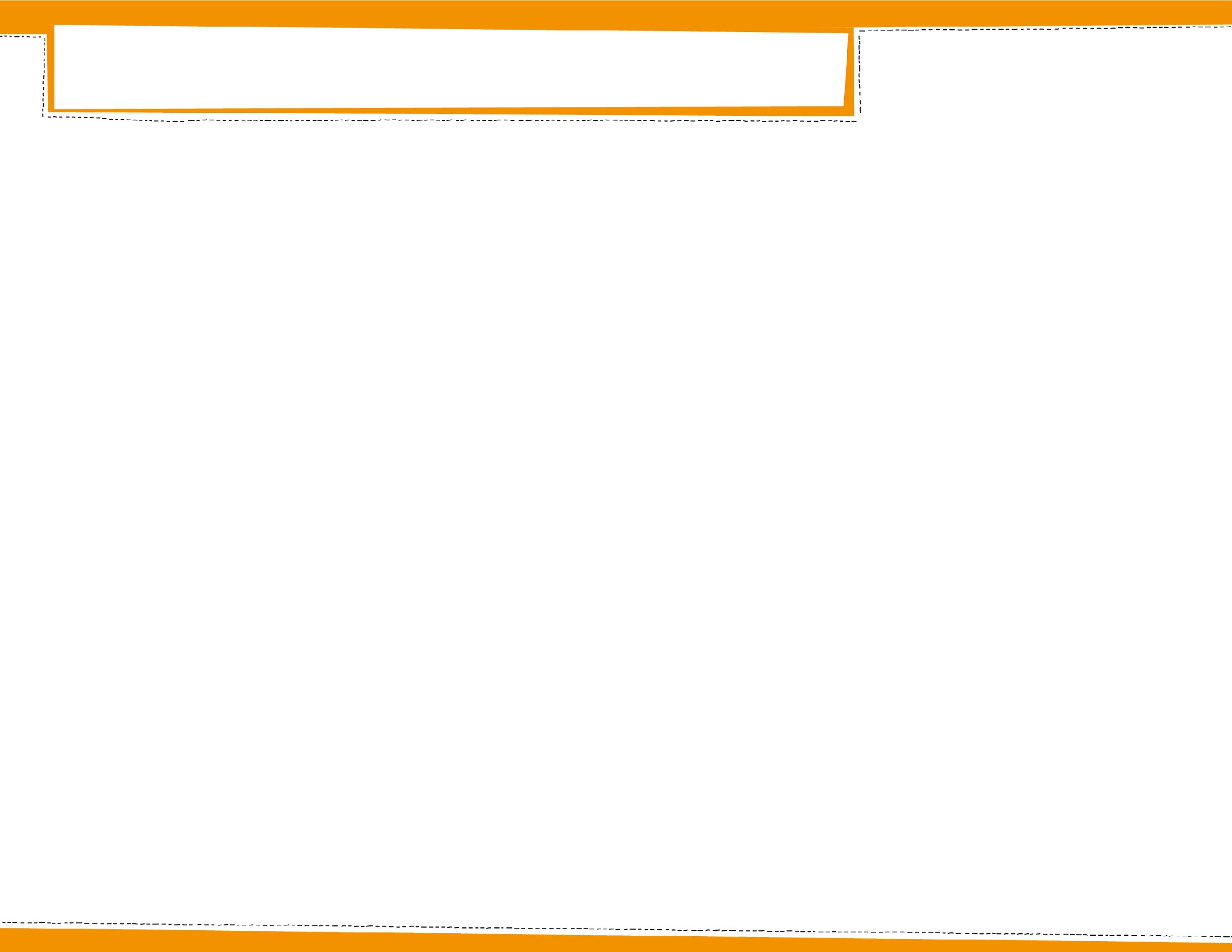 TABLA DE CORRECCIÓN
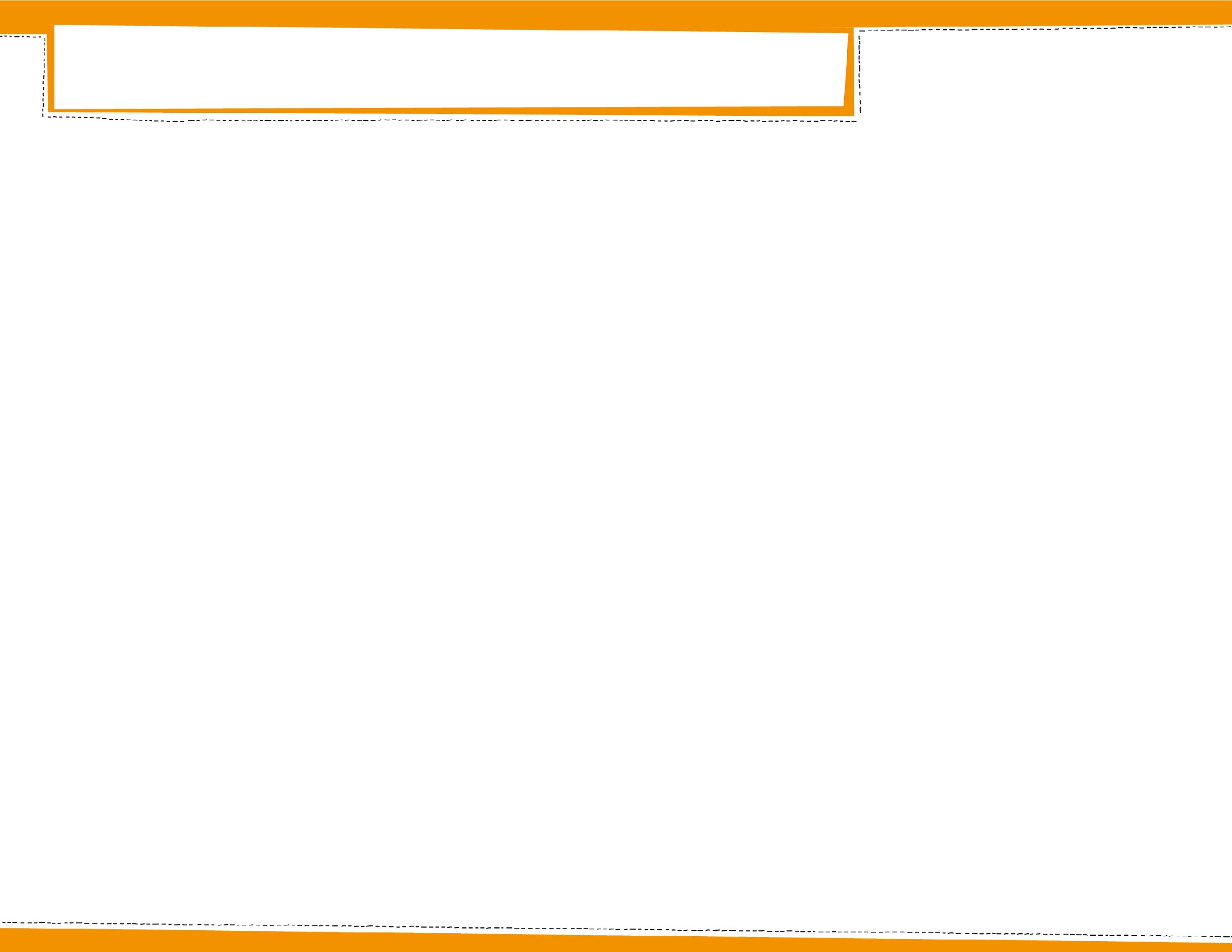 TABLA DE CORRECCIÓN
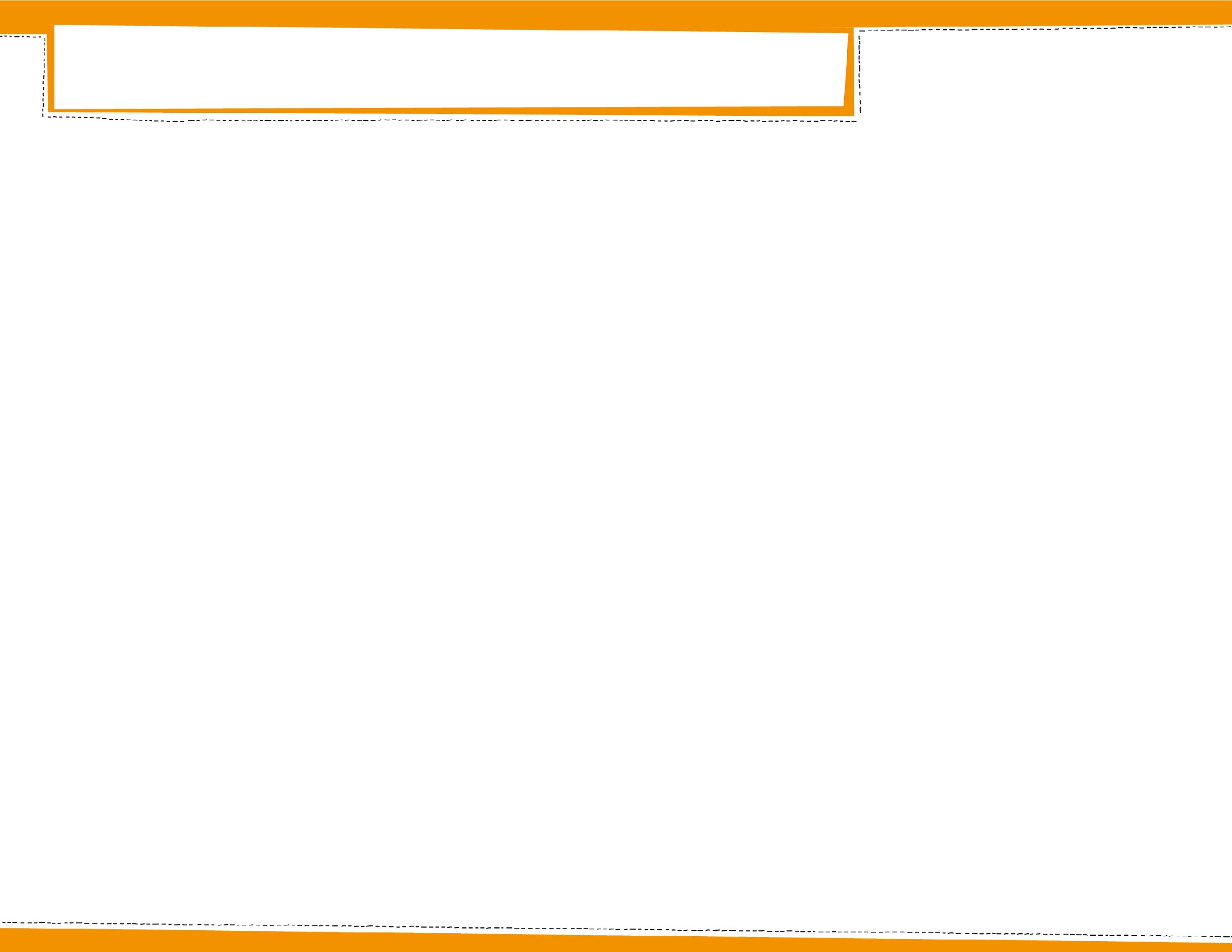 Prepara tu próxima clase
Ruta de Aprendizaje
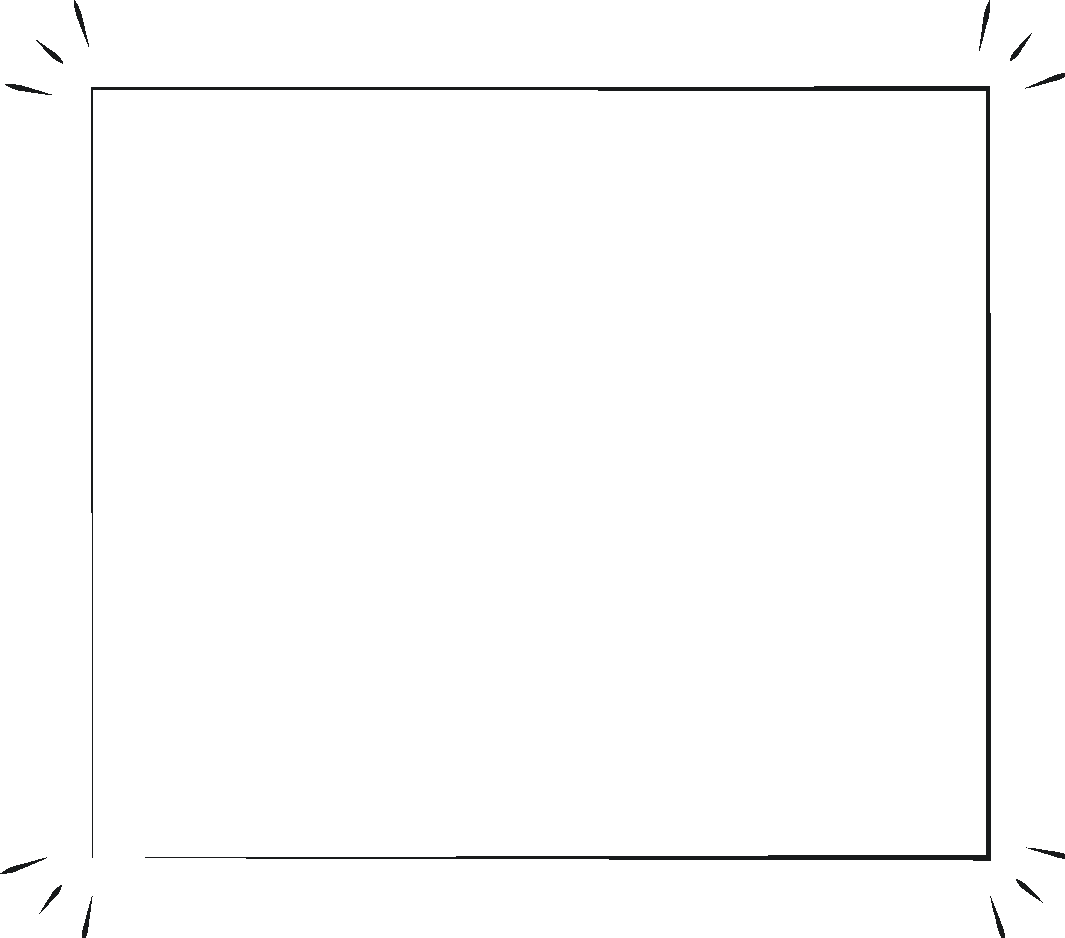 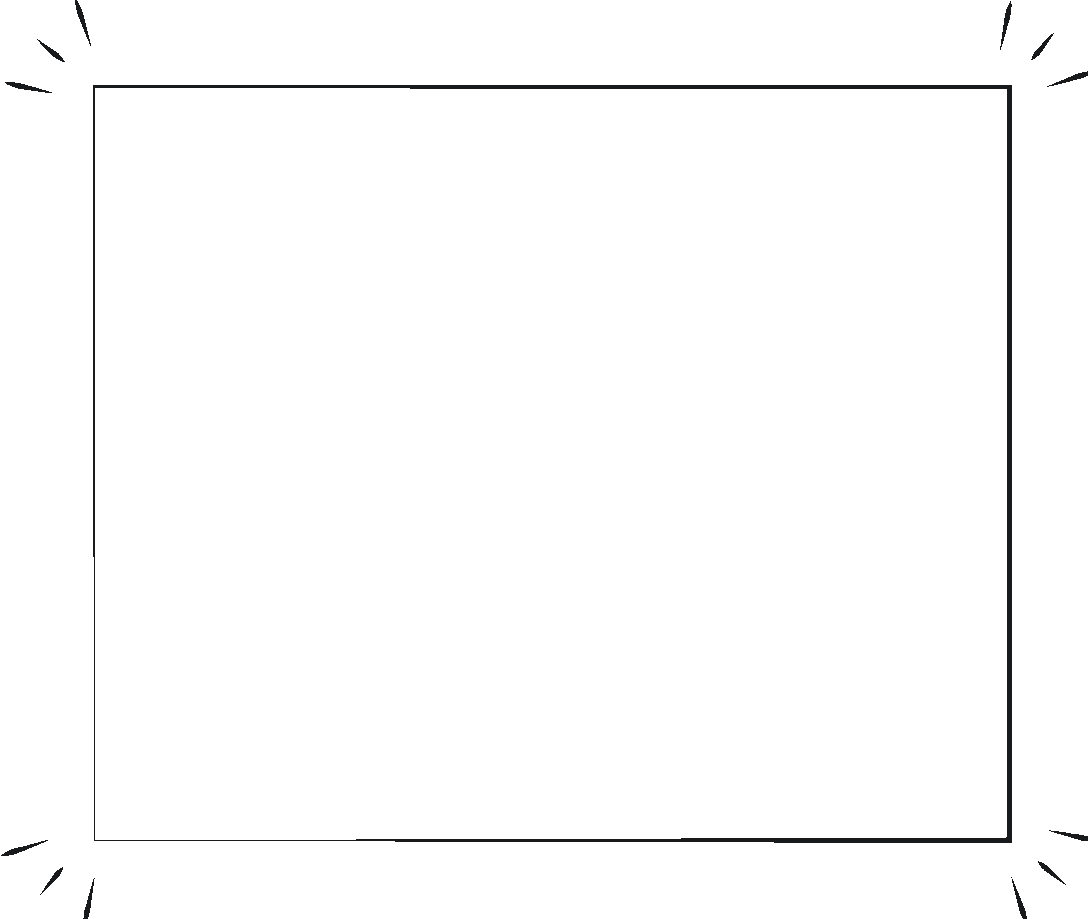 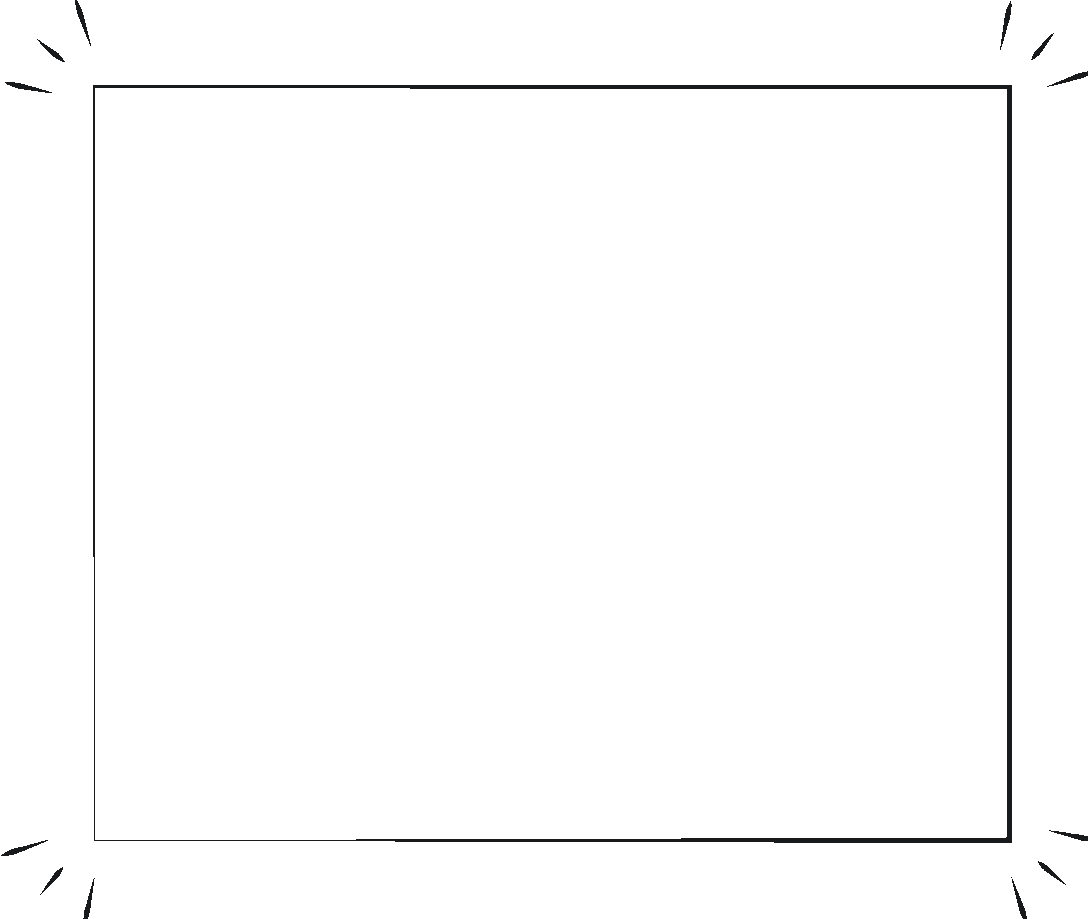 Clase 11:
Transformaciones políticas en el Chile Finisecular.
Clase 12:
Prueba Intermedia I (SH-011)
Clase 10: Cuestión Social en Chile.
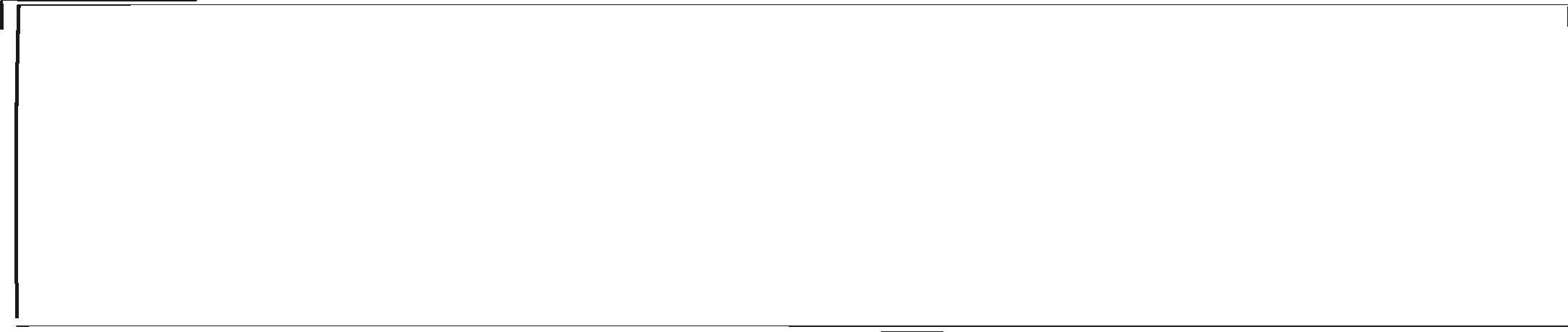 Prepara tu próxima clase sobre “Época del salitre y cambios sociales de fin de siglo XIX”, leyendo la página 8 del Cuadernillo de Síntesis de Historia y Ciencias Sociales.
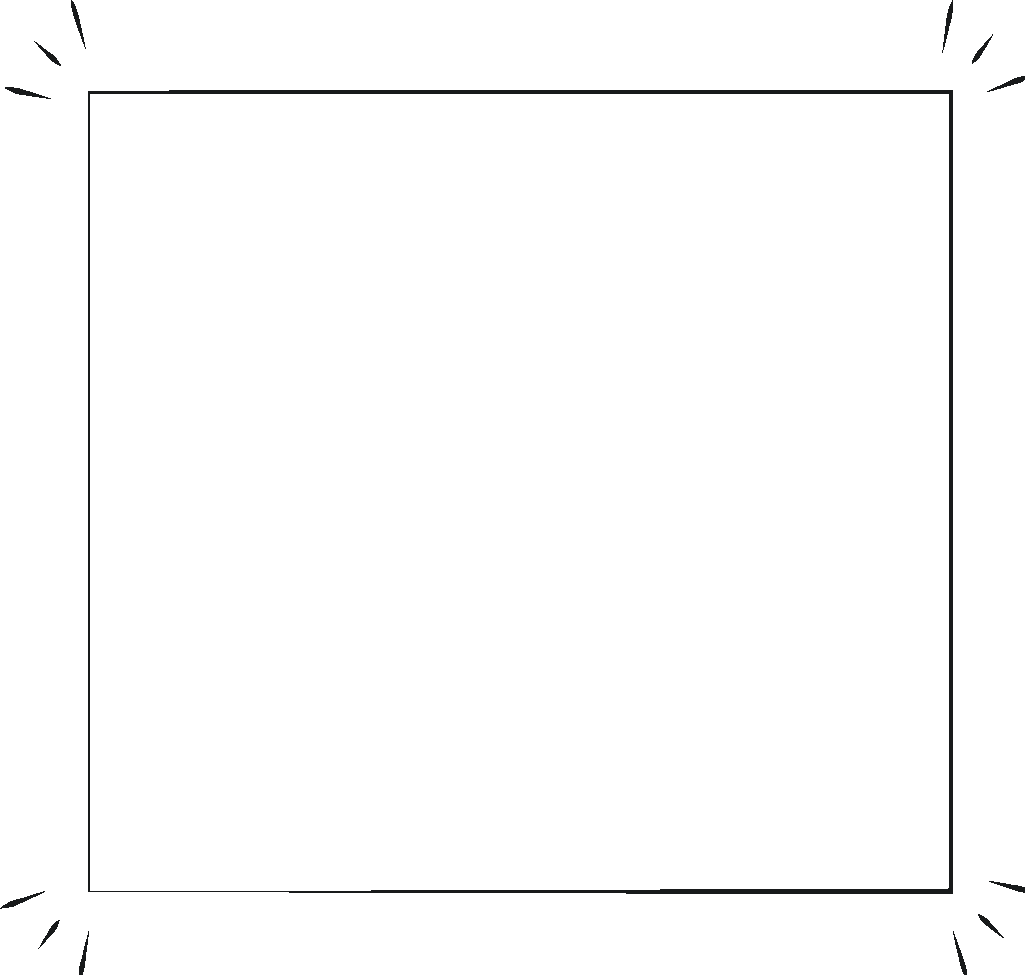 Clase 9:
Época del salitre y cambios sociales de fin de siglo XIX.
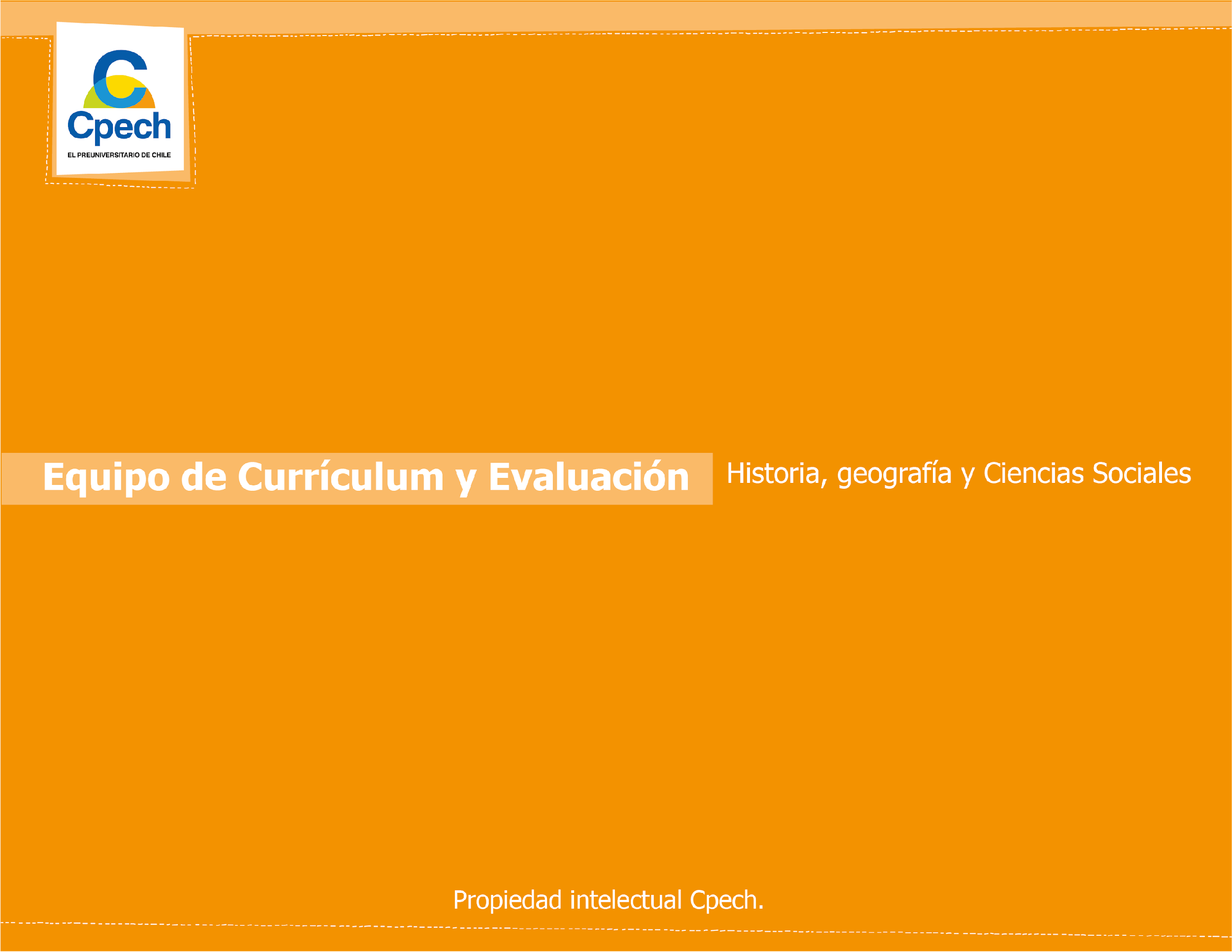